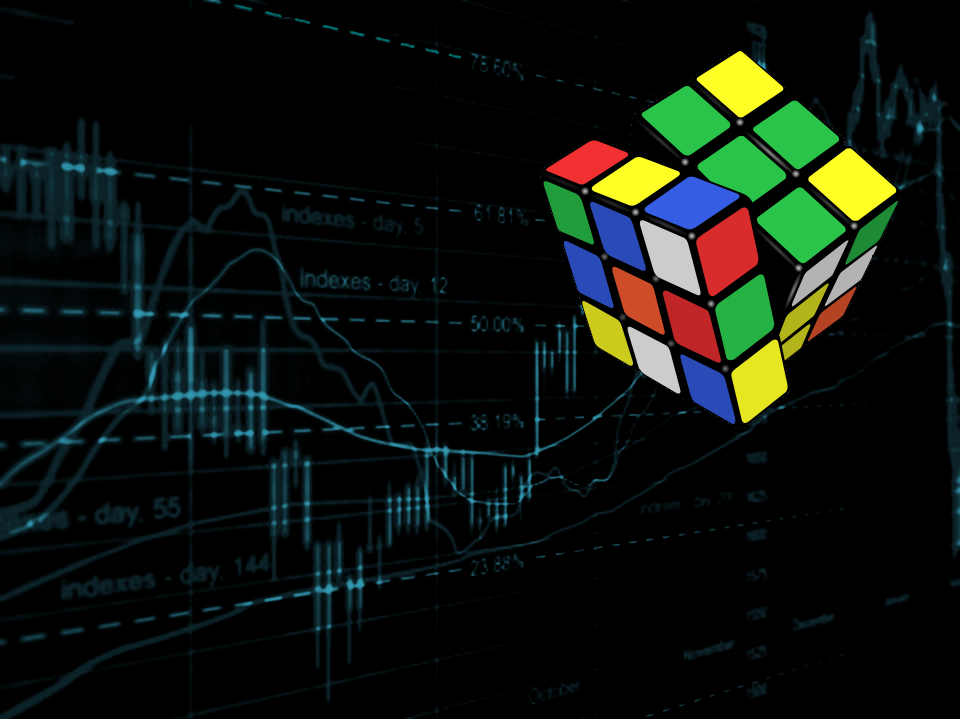 Welcome to
MATH225 Applications of Discrete Mathematics and Statistics
http://media.dcnews.ro/image/201109/w670/statistics.jpg
Discrete Math?
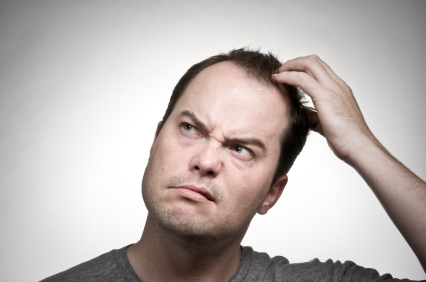 http://ryanaweaver.com/files/2013/02/puzzled-look.jpg
Discrete Math?
There are two types of stuff in the universe:
Discrete Math?
There are two types of stuff in the universe:
	discrete
Discrete Math?
There are two types of stuff in the universe:
	discrete
	continuous
Discrete Math?
Discrete stuff is distinct or separate
Discrete Math?
Not discreet (which means on the down low, under the radar)
Discrete Math?
There are two types of stuff in the universe:
	discrete
	continuous
Discrete Math?
Continuous stuff is, well, …
Discrete Math?
Continuous stuff is, well, …

continuous
Discrete Math?
Continuous stuff is, well, …

continuous 
not distinct
not separate
Discrete Math?
Discrete stuff can often be counted
Discrete Math?
Discrete stuff can often be counted
Continuous stuff must be measured
Discrete Math?
Discrete stuff will be whole numbers
Continuous stuff can have fractions, decimals, etc.
Discrete Math?
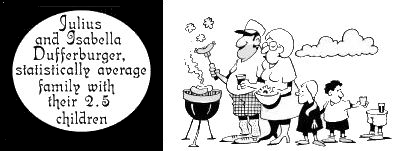 DISCRETE MATH?
IN-CLASS PROBLEM
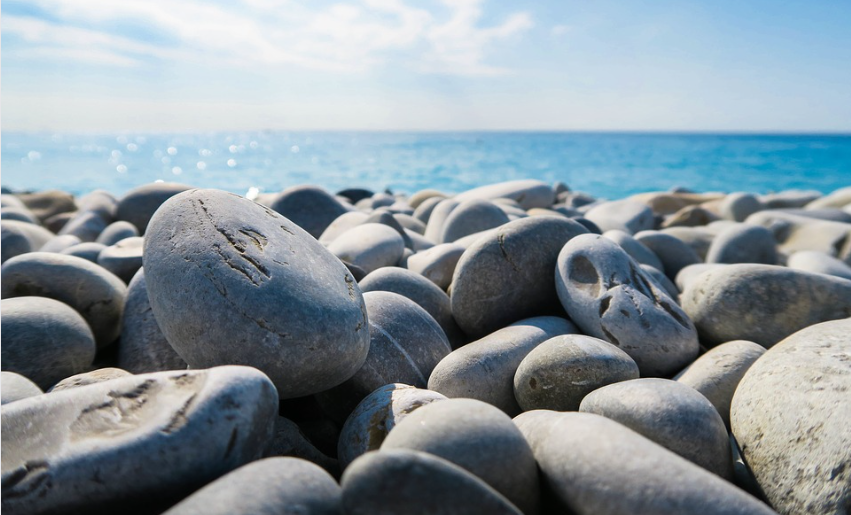 Which?
https://pixabay.com/p-1150021/?no_redirect
Discrete Math?
In reality “discrete math” is a hodgepodge of different types of mathematics that don’t fit into algebra or trig or calculus
Discrete Math?
These topics are frequently useful in IT
Questions?
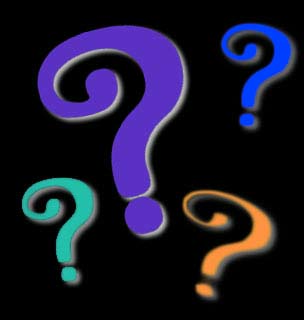 Sets
Sets are collections of objects called “elements”
Sets
This branch of mathematics was 
developed by Georg Cantor in a
		     paper published in
             1874
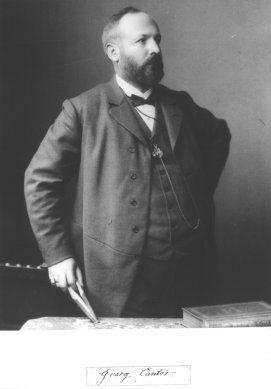 Sets
It was HUGELY controversial in 1874!
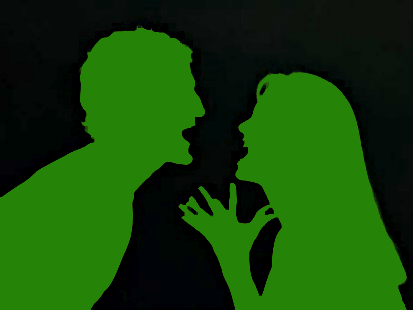 Sets
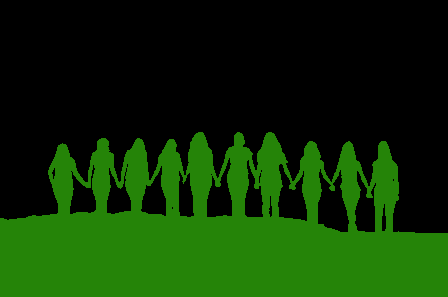 Now it seems very normal
Sets
Sets allow mathematics to deal with things other than numbers
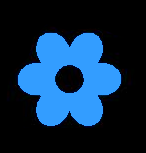 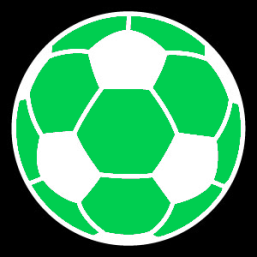 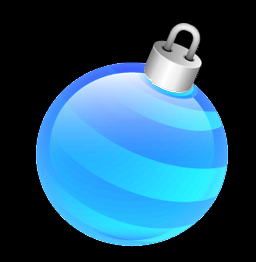 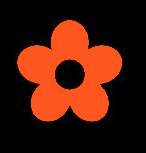 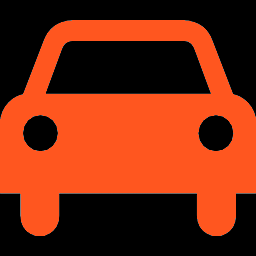 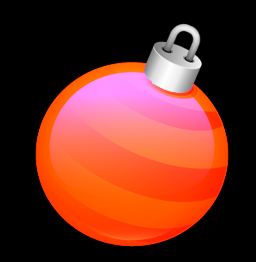 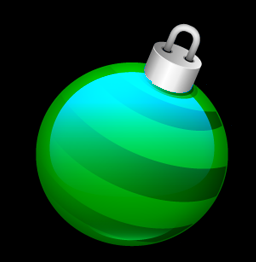 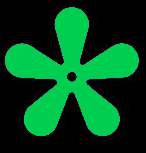 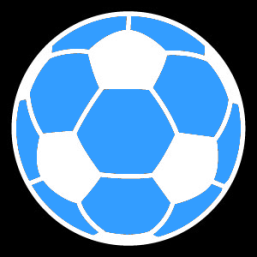 Sets
Sets allow us to use “mathy” ideas like “equality” for non-numeric stuff
Sets
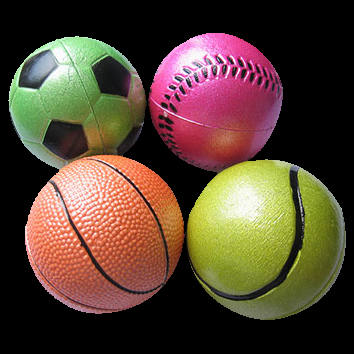 Equal?
http://www.germes-online.com/direct/dbimage/50315828/Metallic_Rubber_Balls.jpg
Sets
It starts with the idea that an object can be either one of two states:
IN the set
or
OUT of the set
Sets
Elements in the set will all hold some characteristic in common with each other that no elements outside of the set share
Sets
IN-CLASS PROBLEMS
What elements are in the “red” set?
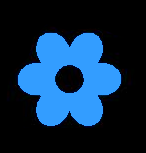 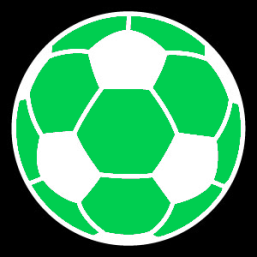 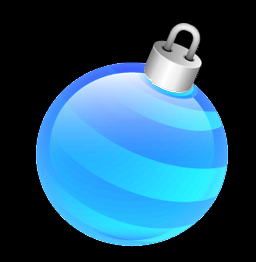 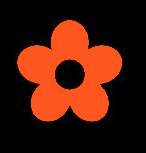 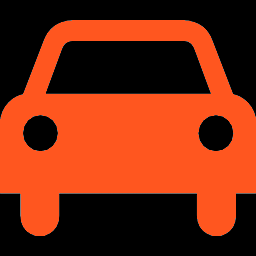 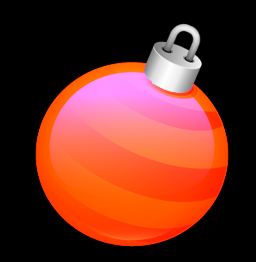 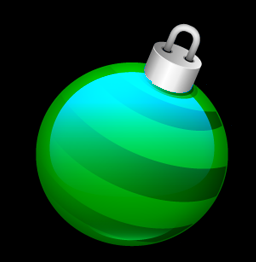 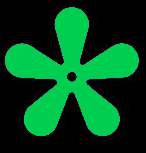 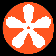 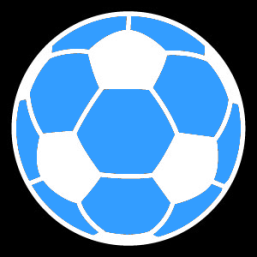 Sets
IN-CLASS PROBLEMS
What elements are not in the “red” set?
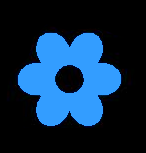 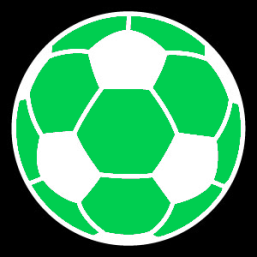 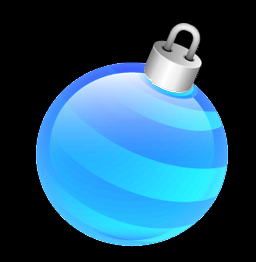 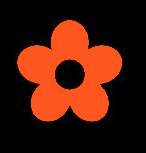 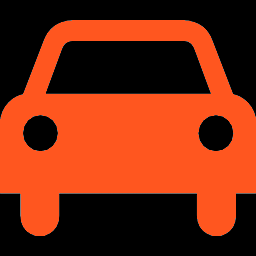 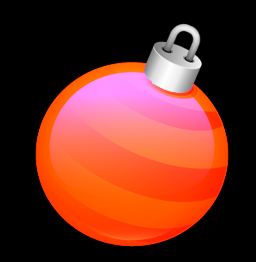 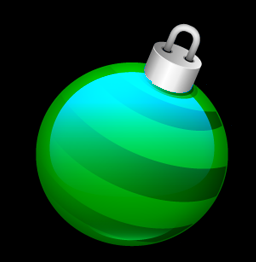 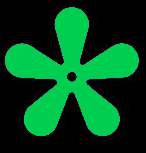 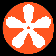 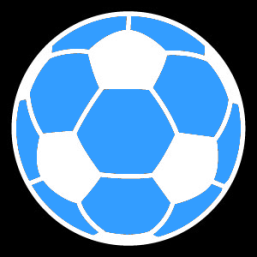 Sets
The cardinality of a set is the "number of distinct elements of the set"
Sets
For example, the set A = {2, 4, 6} contains 3 elements, and therefore A has a cardinality of 3
Sets
The set A = {1,1,1,2,2} and the set B = {1,2} both have cardinality of 2
Sets
IN-CLASS PROBLEMS
How many elements are in the “flowers” set?
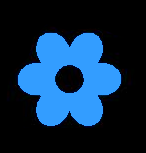 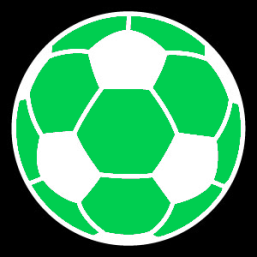 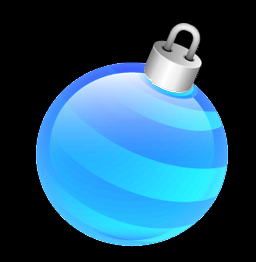 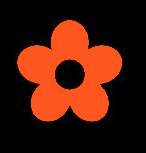 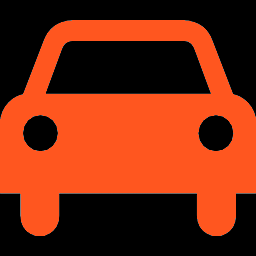 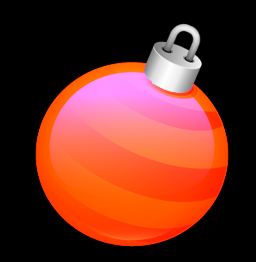 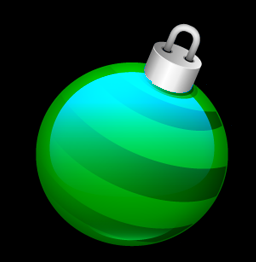 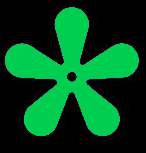 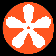 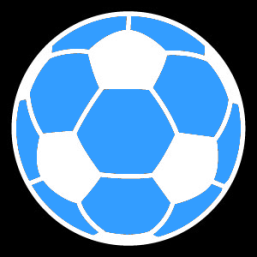 Sets
IN-CLASS PROBLEMS
How many elements are in the “round” set?
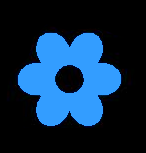 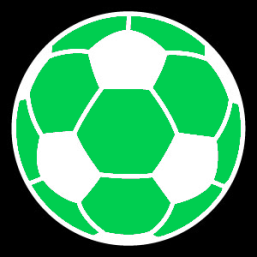 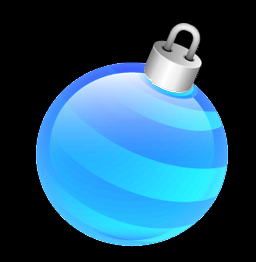 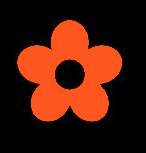 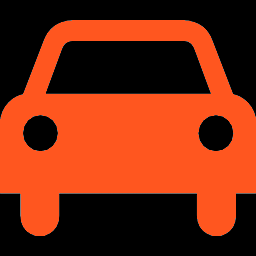 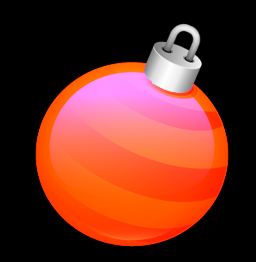 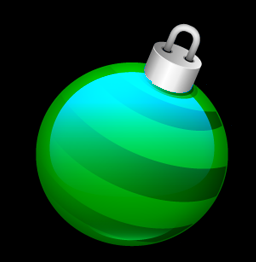 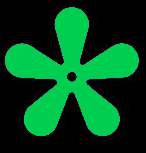 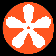 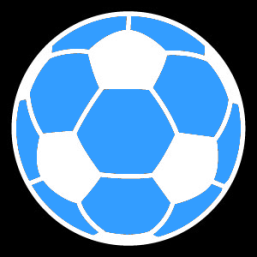 Sets
IN-CLASS PROBLEMS
How many elements are in the “soccer balls” set?
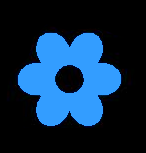 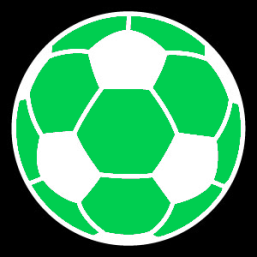 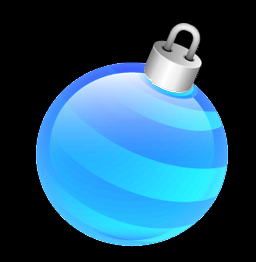 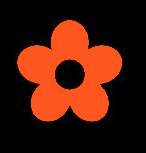 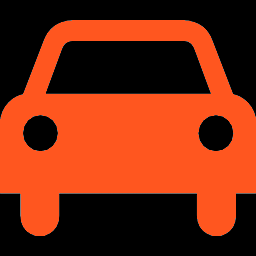 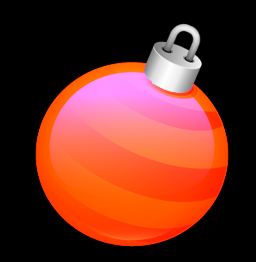 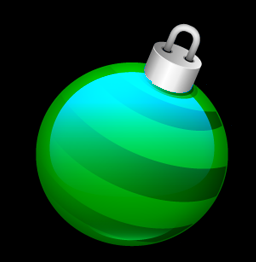 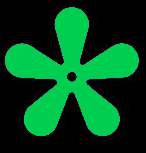 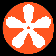 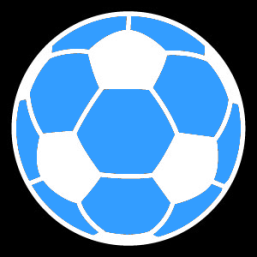 Sets
IN-CLASS PROBLEMS
How many elements are in the “cars” set?
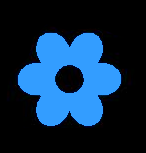 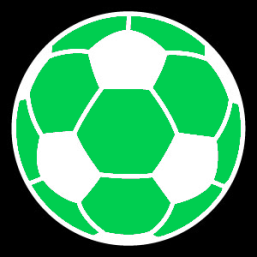 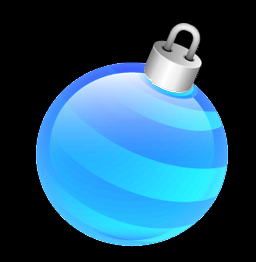 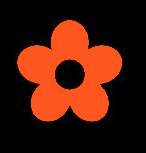 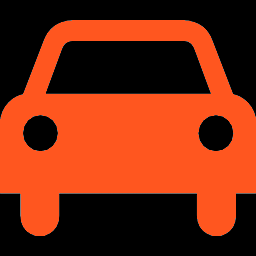 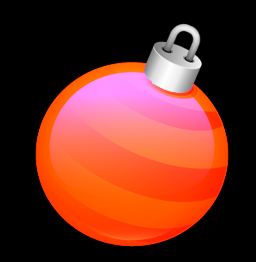 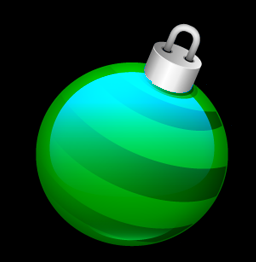 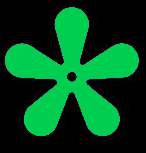 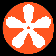 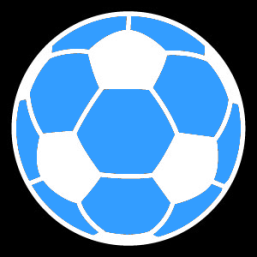 Sets
IN-CLASS PROBLEMS
How many elements are in the “yellow” set?
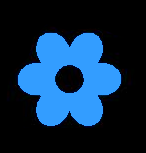 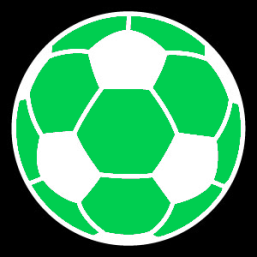 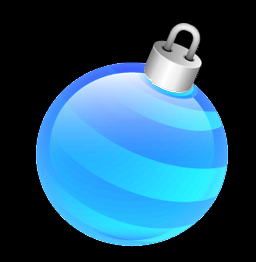 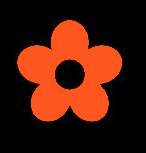 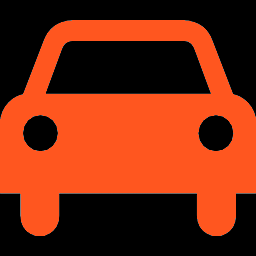 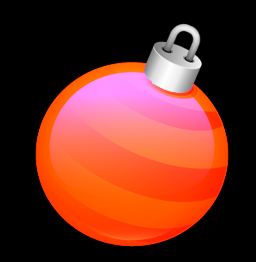 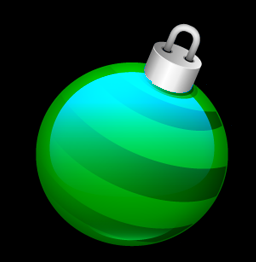 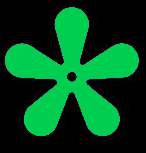 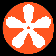 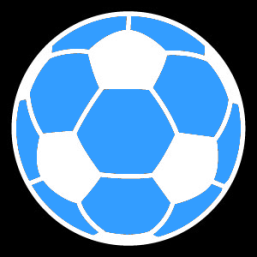 Sets
Equal sets have the exact same elements in them, even though they could be out of order
Sets
Equal sets have the exact same elements in them, even though they could be out of order

Symbolized by “=”
Sets
Equivalent sets have different elements but have the same number of elements
Sets
Equivalent sets have different elements but have the same number of elements 

Symbolized by “~”
Sets
Because a set's cardinality is the number of elements in the set, if two sets have the same cardinality, they are equivalent!
Sets
IN-CLASS PROBLEMS
Are sets A and B equal?
Set B
Set A
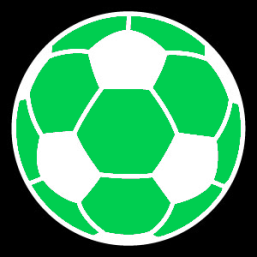 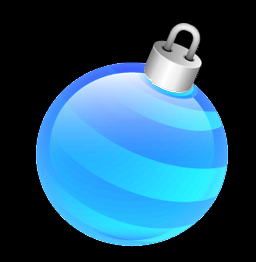 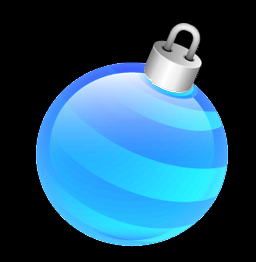 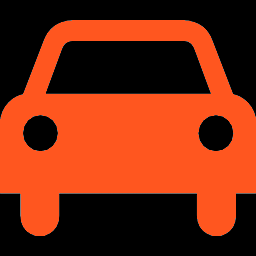 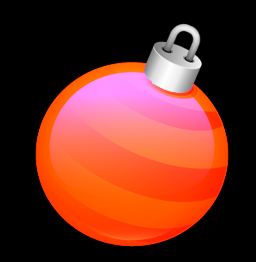 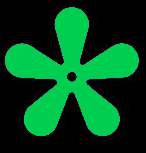 Sets
IN-CLASS PROBLEMS
Are sets A and B equivalent?
Set B
Set A
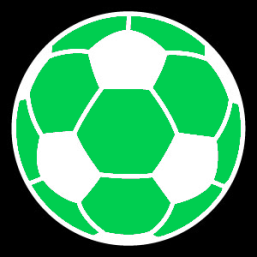 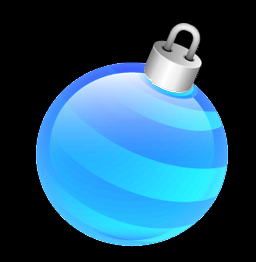 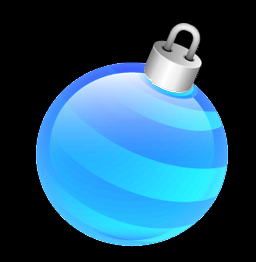 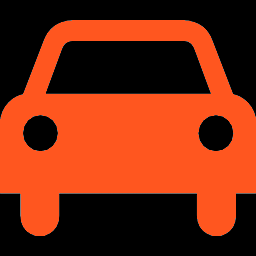 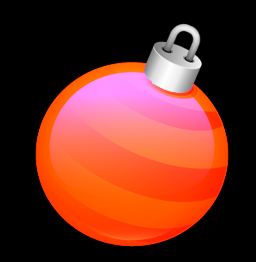 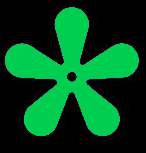 Sets
We show sets using overlapping circles called 
“Venn diagrams”
invented by 
John Venn in 1881
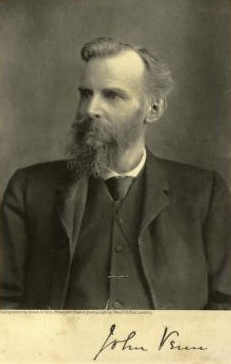 Sets
Each circle will represent a set
The circles will overlap to show  
   elements that fall into more 
   than one set
Sets
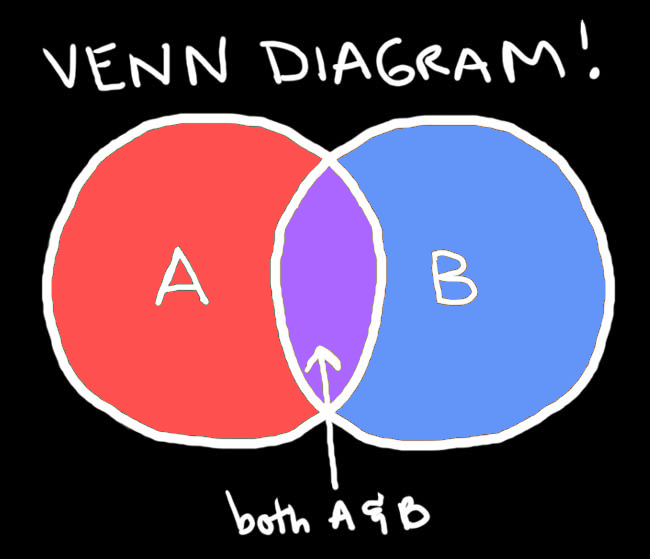 Sets
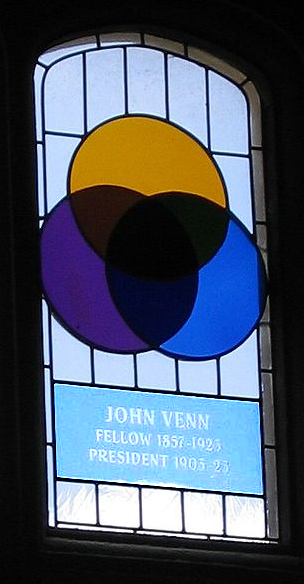 Stained glass window 
			at Gonville and Caius 			College, Cambridge, 			commemorating John 			Venn and the Venn 			diagram
Sets
IN-CLASS PROBLEMS
The class:
	Alice, Ben, Carlos, Delphine
Set 1: Males in the class
Set 2: Females in the class

Who would be in set 1?
Who would be in set 2?
  Is anybody in both sets?
Sets
IN-CLASS PROBLEMS
Put the sets into a Venn diagram:
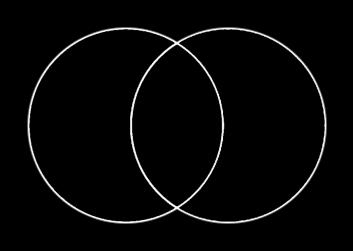 Sets
Set 1: Males	  Set 2: Females






     Nobody in both groups
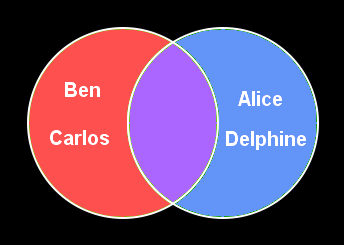 Sets
Set 1: Males	  Set 2: Females


                
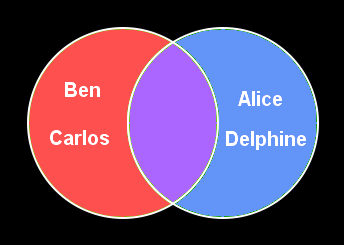 Sets
The empty set or the null set
Has no elements
Symbolized:

Sets
We call non-overlapping sets “mutually exclusive”
Sets
Typically there are elements that fall into more than one set
Sets
Sets are often given in 
“set roster notation”

Set 1 = {A,B,C,D}
Set 2 = {D,E,F}
Sets
IN-CLASS PROBLEMS
Write the sets in set roster 
notation
Sets
IN-CLASS PROBLEMS
Write the sets in set roster 
notation

Set 1 = {Ben, Carlos}
Set 2 = {Alice, Delphine}
Sets
A set is completely determined by what its elements are, not the order they are listed in

Elements may be listed more than once – it makes no difference
Sets
IN-CLASS PROBLEMS
Set 1 	= {Ben, Carlos} 
Set 2 	= {Carlos, Ben}
Set 3  = {Ben, Carlos, Ben}

Are these sets equal?
Sets
IN-CLASS PROBLEMS
Set 1 	= {Ben, Carlos} 
Set 2 	= {Carlos, Ben}
Set 3  = {Ben, Carlos, Ben}

All these sets are EQUAL!
Sets
You can have more than two sets:
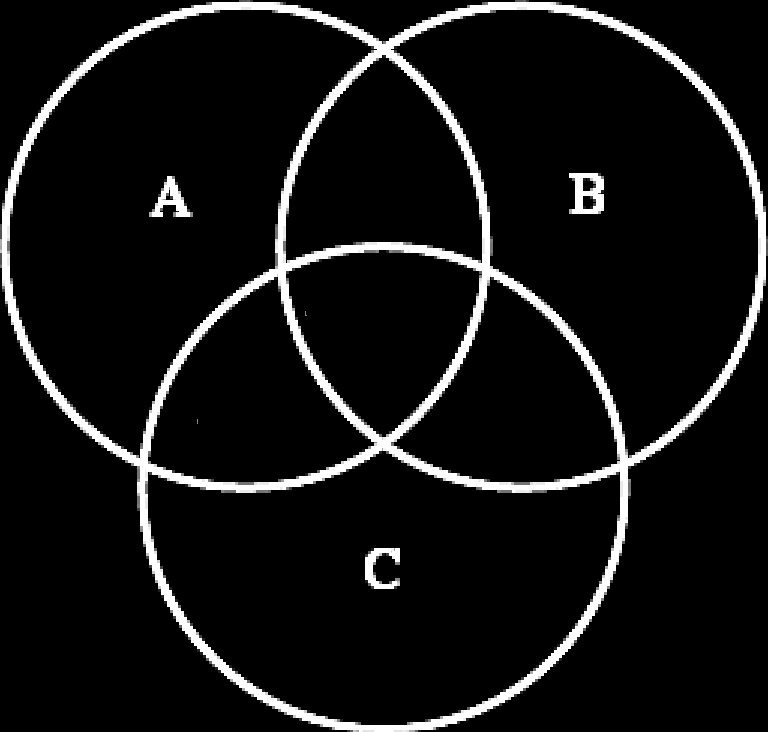 Sets
Suppose we had these elements:
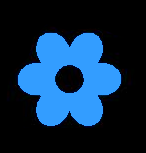 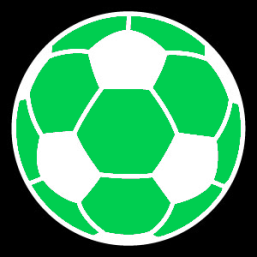 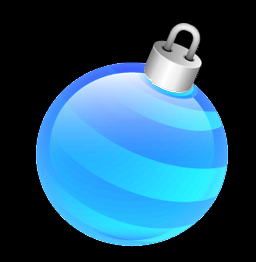 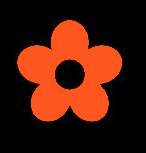 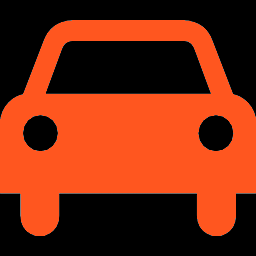 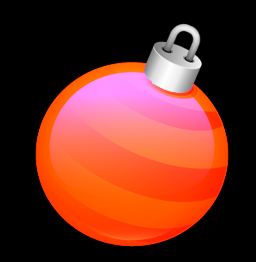 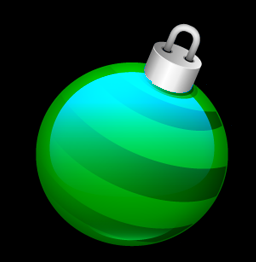 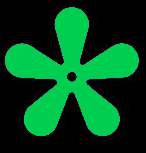 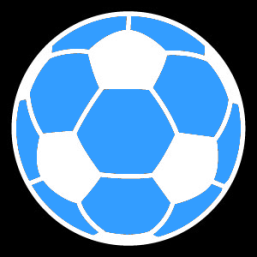 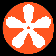 Sets
Suppose we wanted to split the elements into the sets:
red, round, flowers
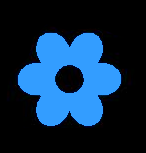 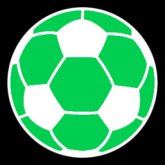 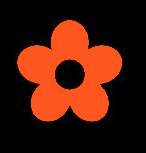 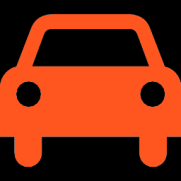 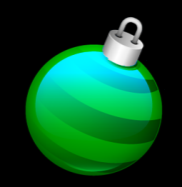 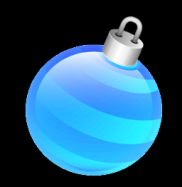 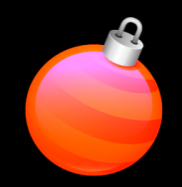 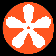 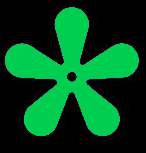 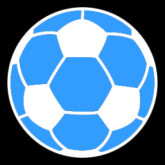 red                             round


                  
                        
                               

flowers
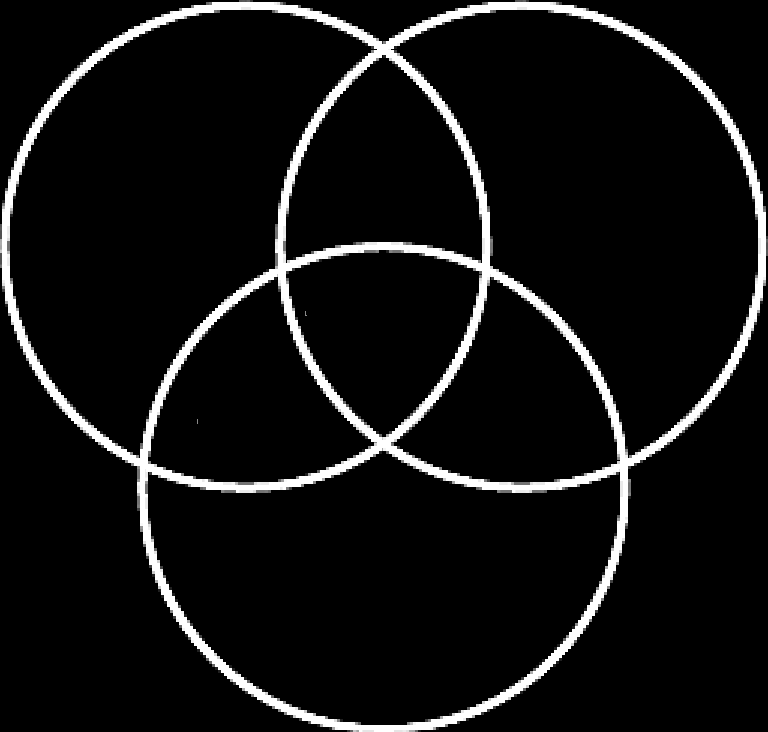 red                             round

                  
                        
                               

                             No
flowers                     non-red
                         round flowers
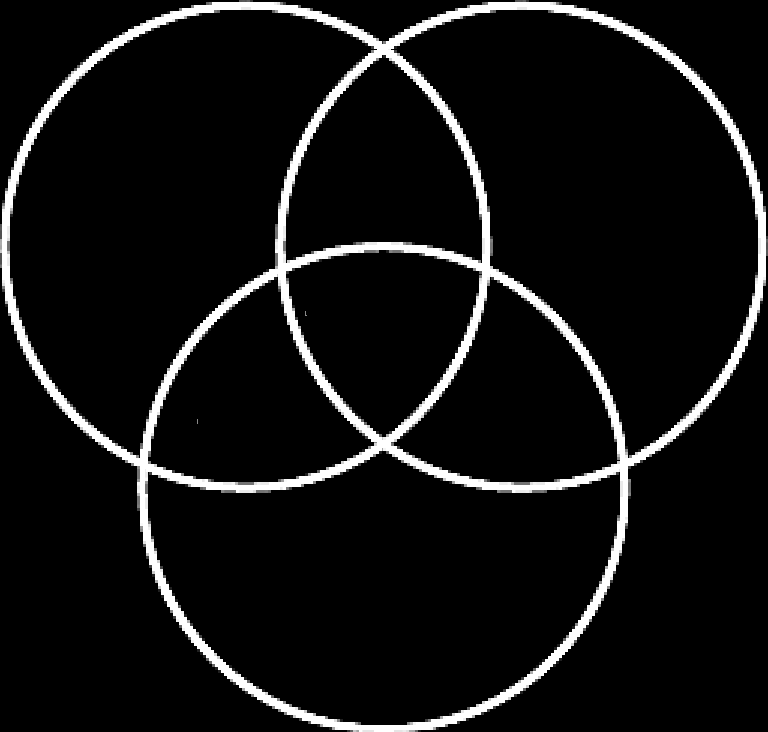 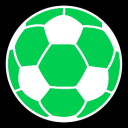 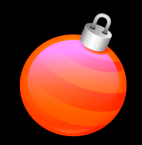 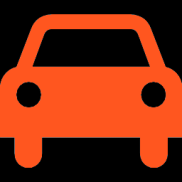 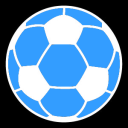 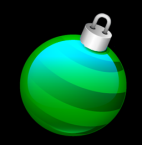 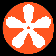 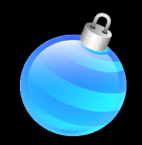 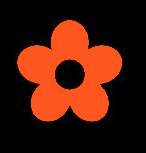 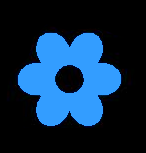 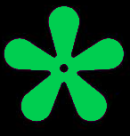 red                             round


                  
                        
                               
                                              
flowers
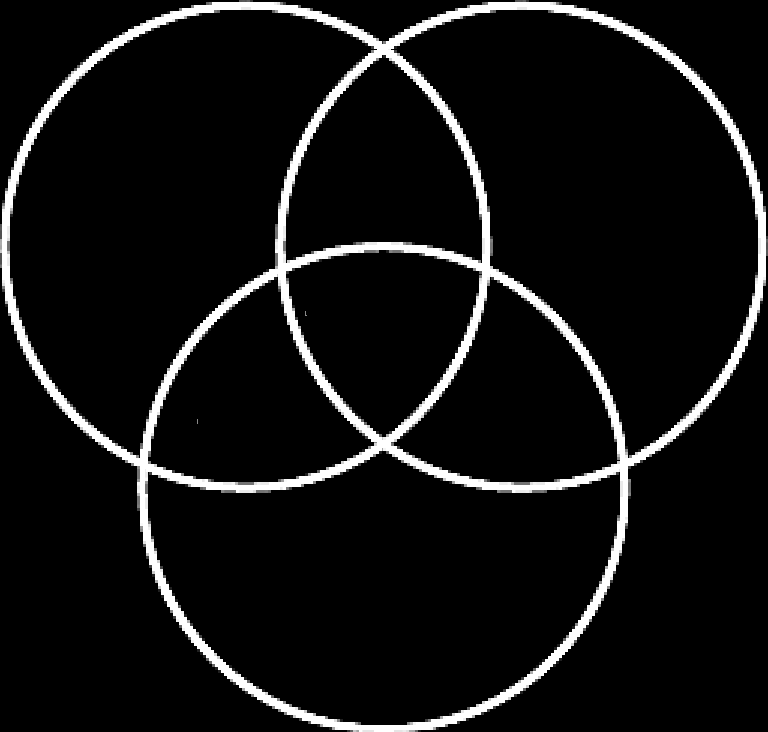 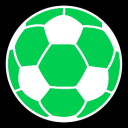 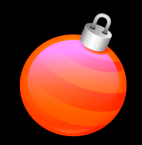 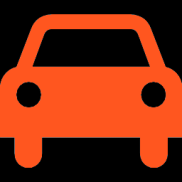 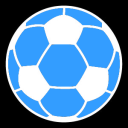 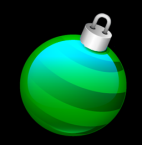 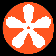 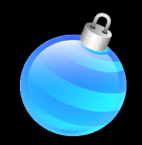 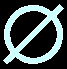 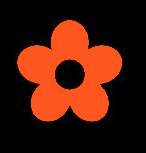 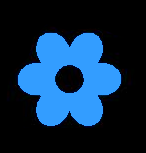 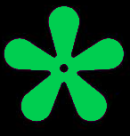 Sets
The elements that fall into more than one set are called the “intersection” of those sets
Sets
The intersection is symbolized by:

Sets
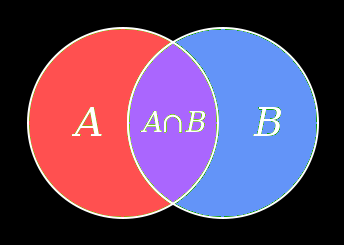 Sets
For more than two sets:
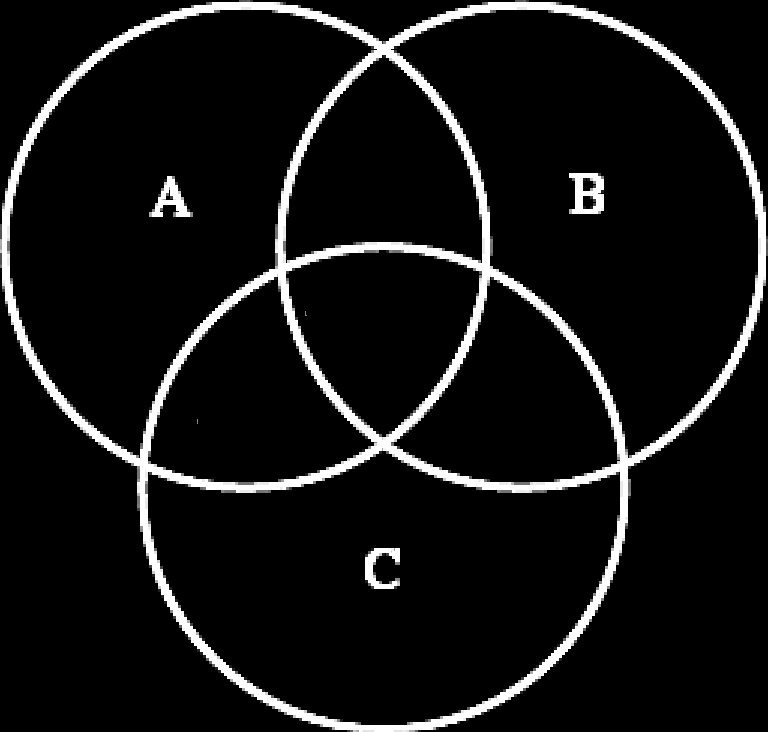 Sets
The intersections will be more complicated:
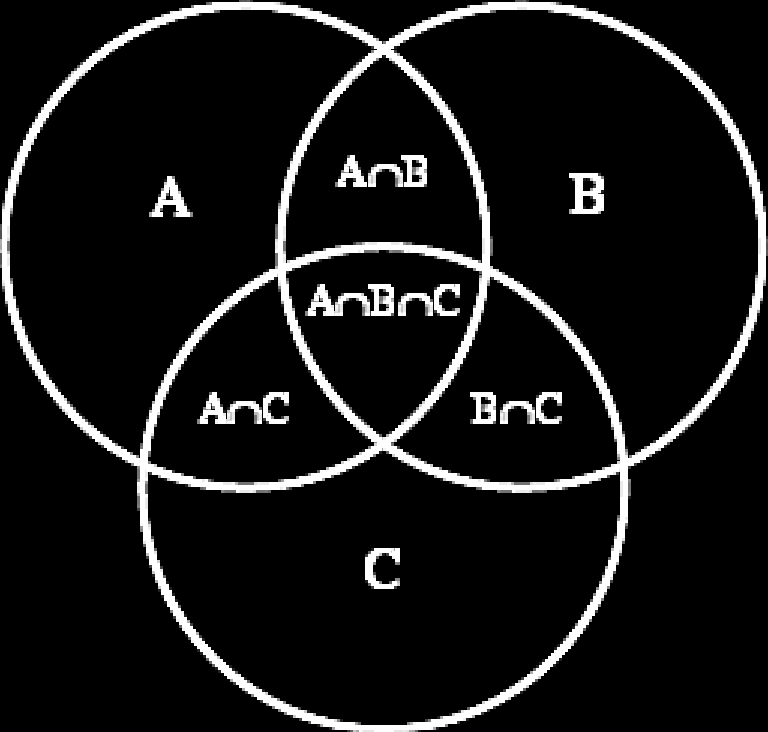 Sets
Intersection of two sets:
The element is in both set A and set B

A  B
Sets
Find:
Red  Round


(red and round)
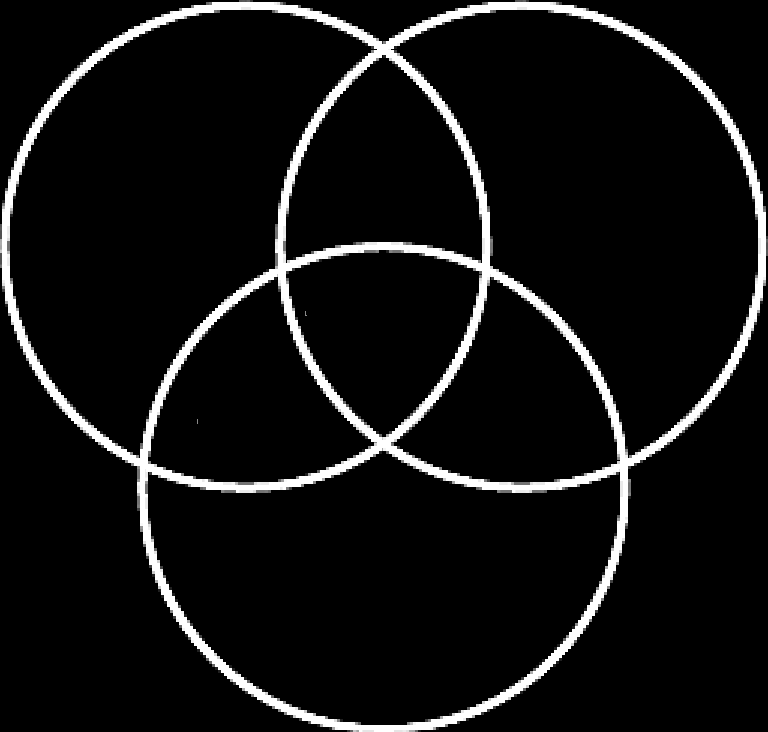 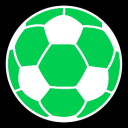 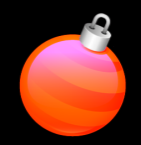 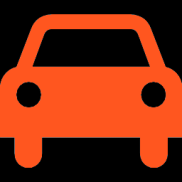 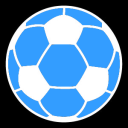 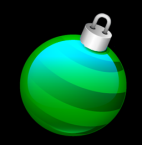 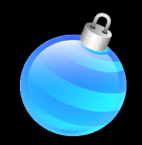 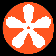 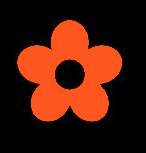 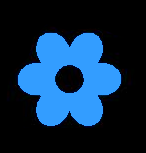 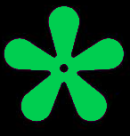 Sets
Red  Round


(red and round)
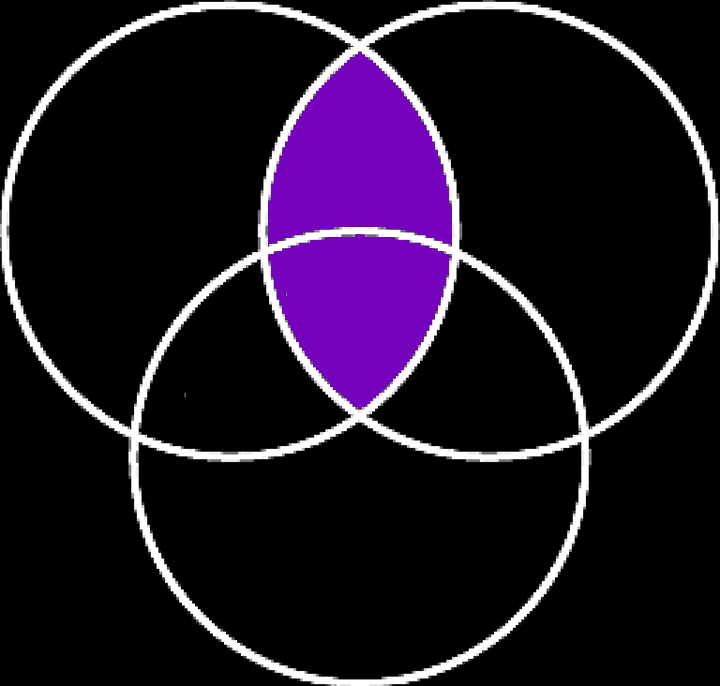 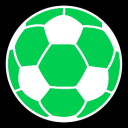 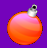 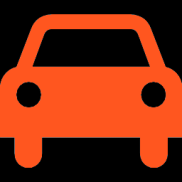 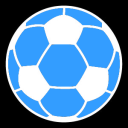 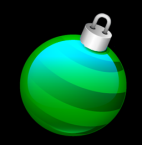 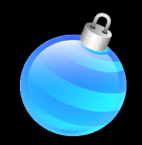 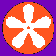 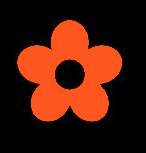 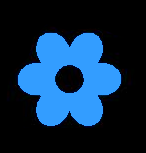 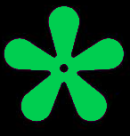 Sets
Intersection of two sets:
The element is in both set A and set B

A  B
Sets
Another symbol:

  

means the “union” of two sets
Sets
Union of two sets:
The element is in either set A or set B

A  B
Sets
Find:
Red  Round

(red or round)
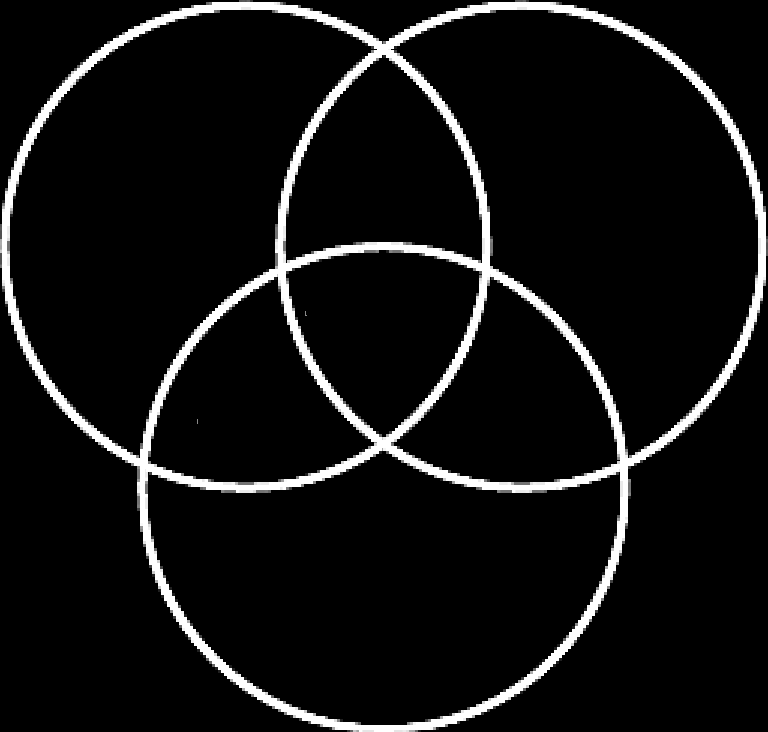 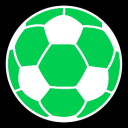 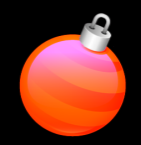 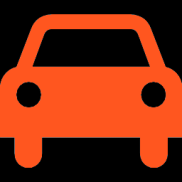 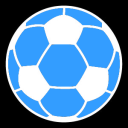 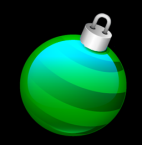 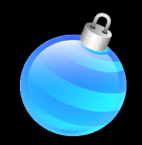 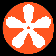 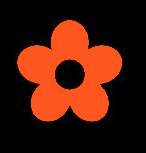 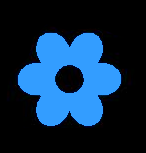 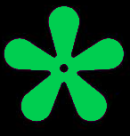 Sets
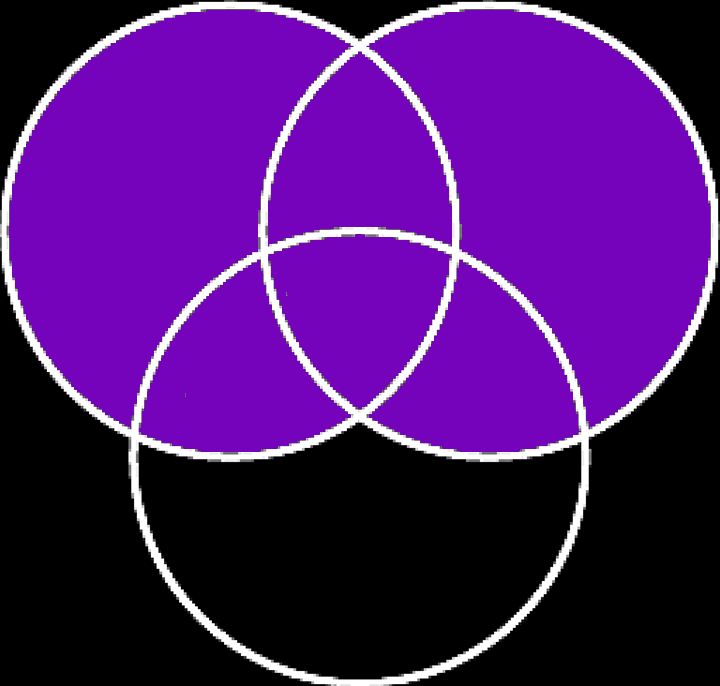 Find:
Red  Round

(red or round)
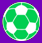 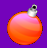 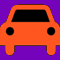 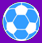 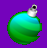 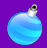 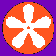 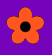 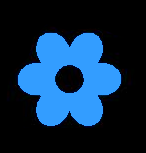 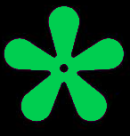 Sets
IN-CLASS PROBLEMS
Let 	A = {1,2,3}
		B = {3,1,2}
		C = {1,1,2,3,3,3}
What are the elements of A, B 
	and C?
How are A, B, and C related?
How many elements are in A, B 
	and C?
Sets
IN-CLASS PROBLEMS
Is {0} = 0?
Sets
Nope!

{0} is a set
0 is the symbol representing 
	“zero”
Sets
IN-CLASS PROBLEMS
Is {0} =  ?
Sets
Nope!
0 isn’t nothin’ !
Sets
IN-CLASS PROBLEMS
Shade in AUB     Shade in A∩B    Shade in A∩B∩C
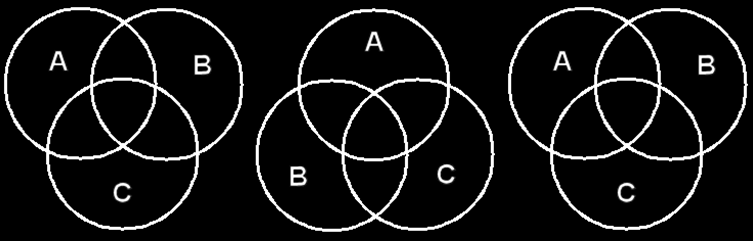 Questions?
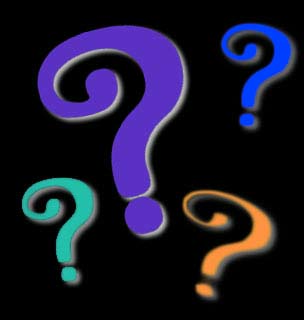 Set Builder Notation
If S is a set, x  S means x is an element of S

If S is a set, x  S means x is not an element of S
Set Builder Notation
Set Builder Notation
Addition of a superscript + or - or the letters nonneg indicates only the positive or negative or nonnegative elements are to be included
Set Builder Notation
Let S be a set
Let P(x) be a property that elements of S may have

Set builder notation:
{x  S | P(x)}
the set of all
such that
elements x of set S
they have property p
Set Builder Notation
IN-CLASS PROBLEMS
Read each of these notations:

{x  Z | -2 < x < 5}

{x  Z+ | -2 < x < 5}

{x  R | -2 < x < 5}
Set Builder Notation
IN-CLASS PROBLEMS
Describe each of the sets:

{x  Z | -2 < x < 5}

{x  Z+ | -2 < x < 5}

{x  R | -2 < x < 5}
Set Builder Notation
IN-CLASS PROBLEMS
Describe each of the sets:

{x  Z | -2 < x < 5}
     { -1, 0, 1, 2, 3, 4 }
{x  Z+ | -2 < x < 5}

{x  R | -2 < x < 5}
Set Builder Notation
IN-CLASS PROBLEMS
Describe each of the sets:

{x  Z | -2 < x < 5}
     { -1, 0, 1, 2, 3, 4 }
{x  Z+ | -2 < x < 5}
     { 1,2,3,4 }
{x  R | -2 < x < 5}
Set Builder Notation
IN-CLASS PROBLEMS
Describe each of the sets:

{x  Z | -2 < x < 5}
     { -1, 0, 1, 2, 3, 4 }
{x  Z+ | -2 < x < 5}
     { 1,2,3,4 }
{x  R | -2 < x < 5}
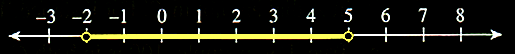 Questions?
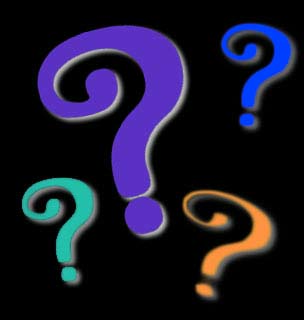 Subsets
If A and B are sets,
    A is a subset of B if and     
    only if every element of A 
	is also an element of B
Subsets
If A and B are sets,
    A is a subset of B if and     
    only if every element of A 
	is also an element of B

Written: A  B
Subsets
A proper subset of a set A is a subset of A that is not equal to A

Written: A  B
Subsets
If B is a proper subset of A, then all elements of B are in A but A contains at least one element that is not in B
Subsets
For example, if A = {1,3,5} then B = {1,5} is a proper subset of A
but B = {3,5,1} is not
Subsets
For a set A not to be a subset 
	of a set B, there must be 
	at least one element of A 
    that is not an element of B
Subsets
For a set A not to be a subset 
	of a set B, there must be 
	at least one element of A 
    that is not an element of B

Written: A  B or A  B
Subsets
A  B
means there is at least one element that is in A but not in B
Subsets
IN-CLASS PROBLEMS
Let A = Z+
	 B = {n  Z | 0 ≤ n ≤ 100}
	 C = {100,200,300,400,500}
Is B  A?
Subsets
IN-CLASS PROBLEMS
Let A = Z+
	 B = {n  Z | 0 ≤ n ≤ 100}
	 C = {100,200,300,400,500}
Is B  A?
	nope… zero is not a positive integer, so B  A
Subsets
IN-CLASS PROBLEMS
Let A = Z+
	 B = {n  Z | 0 ≤ n ≤ 100}
	 C = {100,200,300,400,500}
Is C a proper subset of A?
Subsets
IN-CLASS PROBLEMS
Let A = Z+
	 B = {n  Z | 0 ≤ n ≤ 100}
	 C = {100,200,300,400,500}
Is C a proper subset of A?
	yep…
Subsets
IN-CLASS PROBLEMS
Let A = Z+
	 B = {n  Z | 0 ≤ n ≤ 100}
	 C = {100,200,300,400,500}
Do C and B have at least one element in common?
Subsets
IN-CLASS PROBLEMS
Let A = Z+
	 B = {n  Z | 0 ≤ n ≤ 100}
	 C = {100,200,300,400,500}
Do C and B have at least one element in common? 
	yep… 100 is in both B and C
Subsets
IN-CLASS PROBLEMS
Let A = Z+
	 B = {n  Z | 0 ≤ n ≤ 100}
	 C = {100,200,300,400,500}
Is C  B?
Subsets
IN-CLASS PROBLEMS
Let A = Z+
	 B = {n  Z | 0 ≤ n ≤ 100}
	 C = {100,200,300,400,500}
Is C  B? 
	nope… 200 is in C but not in B
Subsets
IN-CLASS PROBLEMS
Let A = Z+
	 B = {n  Z | 0 ≤ n ≤ 100}
	 C = {100,200,300,400,500}
Is C  C?
Subsets
IN-CLASS PROBLEMS
Let A = Z+
	 B = {n  Z | 0 ≤ n ≤ 100}
	 C = {100,200,300,400,500}
Is C  C? 
	yep… all sets are subsets of themselves
Subsets
For a set with “n” distinct elements, there are 2n subsets
Subsets
IN-CLASS PROBLEMS
For the set {a,b,c}
how many subsets are there?
Subsets
IN-CLASS PROBLEMS
For the set {a,b,c}
how many subsets are there?
23 = 8:
{a} {b} {c} {a,b} {a,c} {b,c} {a,b,c}
…what’s missing?
Subsets
IN-CLASS PROBLEMS
For the set {a,b,c}
how many subsets are there?
23 = 8:
{a} {b} {c} {a,b} {a,c} {b,c} {a,b,c}
and Ø
Subsets
What is the difference between  and  ?
What is the difference between
sets and elements of sets?
Subsets
IN-CLASS PROBLEMS
Which are true?

2  { 1,2,3 }
{2}  { 1,2,3 }
2  { 1,2,3 }
{2}  { 1,2,3 }
{2}  { {1},{2} }
{2}  { {1},{2} }
Subsets
IN-CLASS PROBLEMS
Which are true?

2  { 1,2,3 }		true
{2}  { 1,2,3 }
2  { 1,2,3 }
{2}  { 1,2,3 }
{2}  { {1},{2} }
{2}  { {1},{2} }
Subsets
IN-CLASS PROBLEMS
Which are true?

2  { 1,2,3 }		true
{2}  { 1,2,3 }	false
2  { 1,2,3 }		
{2}  { 1,2,3 }	
{2}  { {1},{2} }	
{2}  { {1},{2} }
Subsets
IN-CLASS PROBLEMS
Which are true?

2  { 1,2,3 }		true
{2}  { 1,2,3 }	false
2  { 1,2,3 }		false
{2}  { 1,2,3 }	
{2}  { {1},{2} }	
{2}  { {1},{2} }
Subsets
IN-CLASS PROBLEMS
Which are true?

2  { 1,2,3 }		true
{2}  { 1,2,3 }	false
2  { 1,2,3 }		false
{2}  { 1,2,3 }	true
{2}  { {1},{2} }	
{2}  { {1},{2} }
Subsets
IN-CLASS PROBLEMS
Which are true?

2  { 1,2,3 }		true
{2}  { 1,2,3 }	false
2  { 1,2,3 }		false
{2}  { 1,2,3 }	true
{2}  { {1},{2} }	false
{2}  { {1},{2} }
Subsets
IN-CLASS PROBLEMS
Which are true?

2  { 1,2,3 }		true
{2}  { 1,2,3 }	false
2  { 1,2,3 }		false
{2}  { 1,2,3 }	true
{2}  { {1},{2} }	false
{2}  { {1},{2} }	true
Subsets
When A is a subset of set U, the absolute complement of A is the set of elements in U not in A
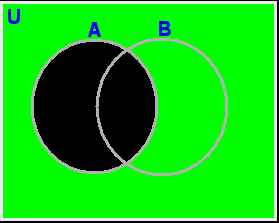 Complement of set A in U
Subsets
When A is a subset of set U, the absolute complement of A is the set of elements in U not in A

Written: Ac
Subsets
The relative complement of A with respect to a set B is the set of elements in B but not in A
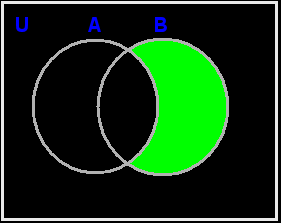 Relative complement of set A with respect to B
Subsets
The relative complement of A with respect to a set B is the set of elements in B but not in A

Written B ∖ A   or   B – A
Subsets
The relative complement is also called the “difference”
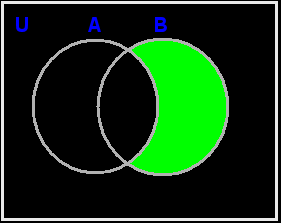 Difference B - A
Subsets
IN-CLASS PROBLEMS
Which colors show the complement of B with respect to U?
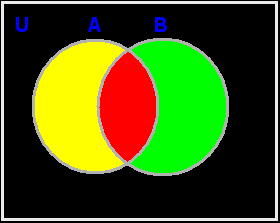 Subsets
IN-CLASS PROBLEMS
Which colors show the complement of B with respect to U?  black and yellow
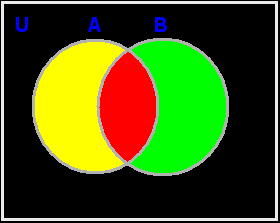 Subsets
IN-CLASS PROBLEMS
Which colors show the difference of A - B?
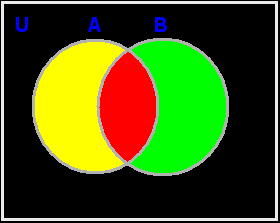 Subsets
IN-CLASS PROBLEMS
Which colors show the difference of A - B? yellow
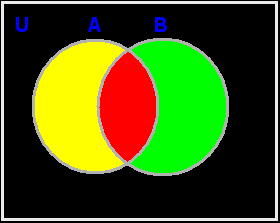 Questions?
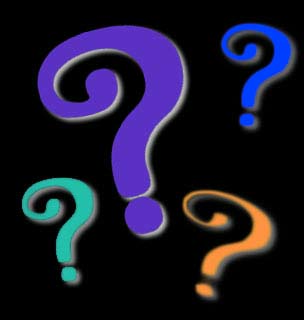 De Morgan’s Laws
Not (A and B) is the same as: 
	Not A or Not B

Not (A or B) is the same as: 
	Not A and Not B
De Morgan’s Laws
Not (A and B)
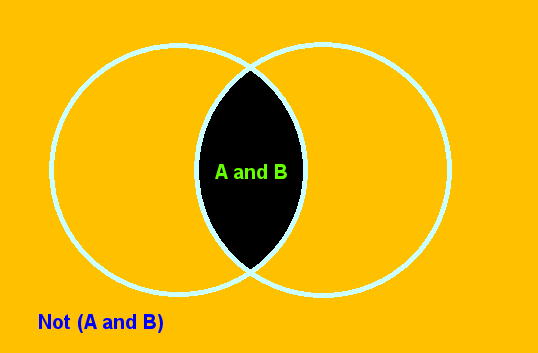 De Morgan’s Laws
Not A                 Not B

                or



Not A or Not B
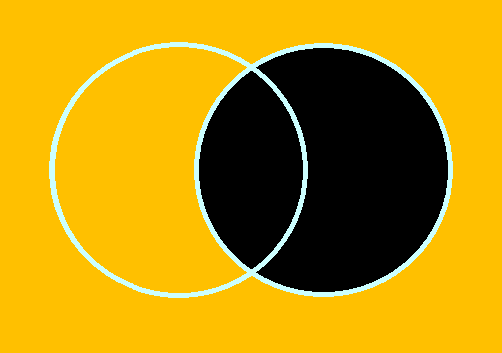 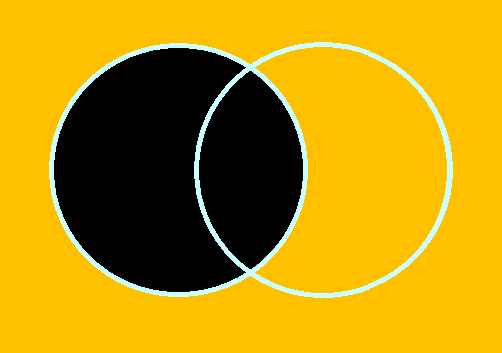 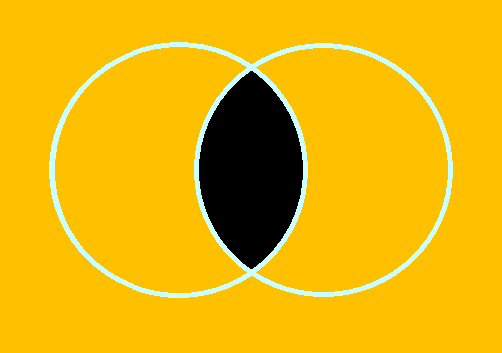 De Morgan’s Laws
Complement of an Intersection of Two Sets
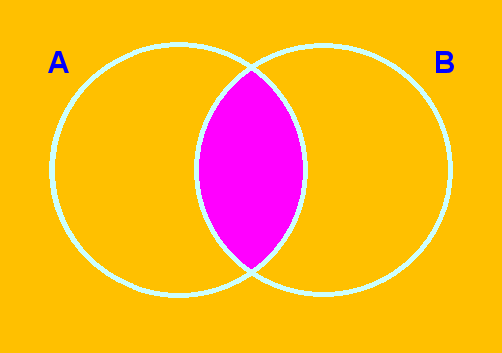 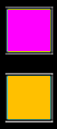 A  B
(A  B) c = Ac  Bc
De Morgan’s Laws
The complement of the intersection of sets A and B is equal to the union of Ac and Bc
De Morgan’s Laws
IN-CLASS PROBLEMS
A survey asked students whether or not they planned to go to the upcoming basketball game or the upcoming football game
De Morgan’s Laws
IN-CLASS PROBLEMS
200 total students were surveyed

158 students stated that they would miss at least one of the games (this includes the students that plan to miss both games) 

How many students will miss at least one game?
De Morgan’s Laws
IN-CLASS PROBLEMS
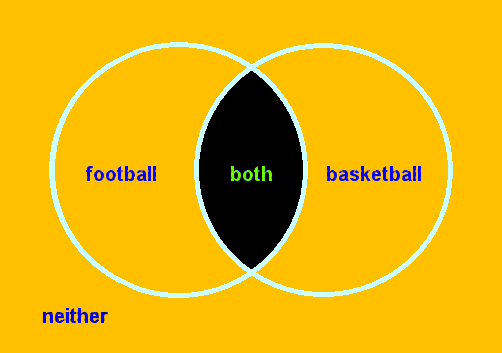 De Morgan’s Laws
Not (A or B)
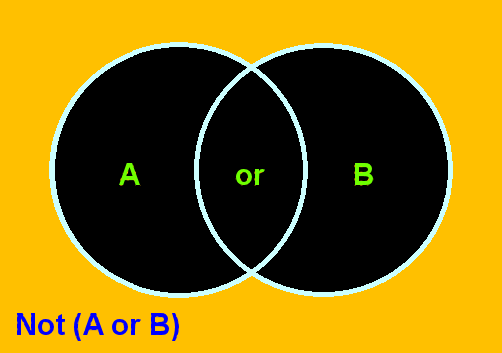 De Morgan’s Laws
Not A                 Not B

               and



Not A and Not B
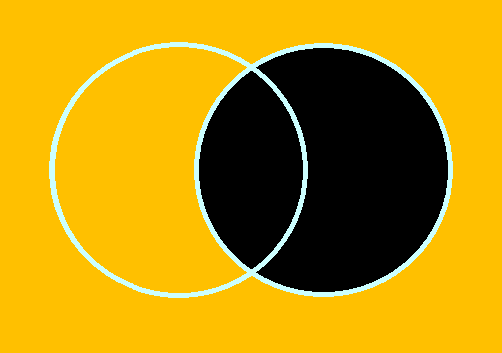 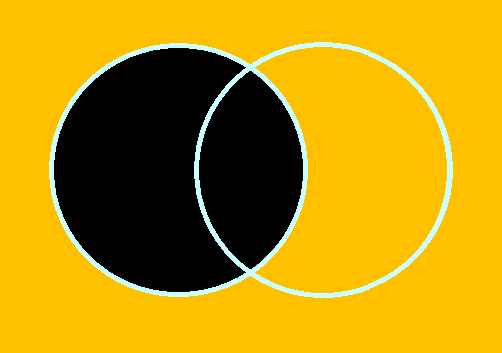 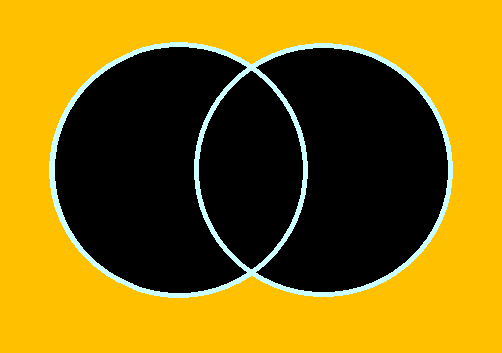 De Morgan’s Laws
Complement of a Union of Two Sets
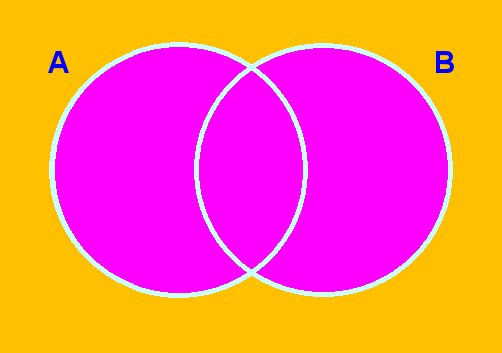 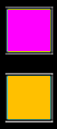 A  B
(A  B) c = Ac  Bc
De Morgan’s Laws
The complement of the union of sets A and B is equal to the intersection of Ac and Bc
De Morgan’s Laws
IN-CLASS PROBLEMS
A survey asked students whether or not they planned to go to the upcoming basketball game or the upcoming football game
De Morgan’s Laws
IN-CLASS PROBLEMS
200 total students were surveyed

158 students stated that they would miss at least one of the games (this includes the students that plan to miss both games) 

How many students plan to attend neither game?
De Morgan’s Laws
IN-CLASS PROBLEMS
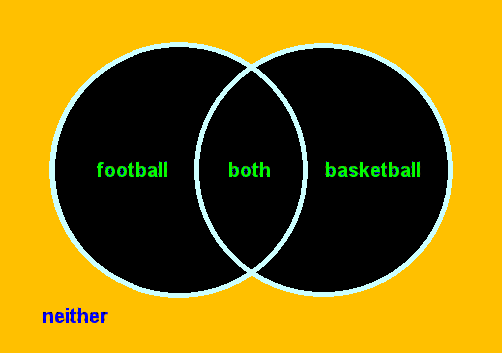 De Morgan’s Laws
IN-CLASS PROBLEMS
How many integers between 1 and 1000 (inclusive) are neither multiples of 2 nor multiples of 5?
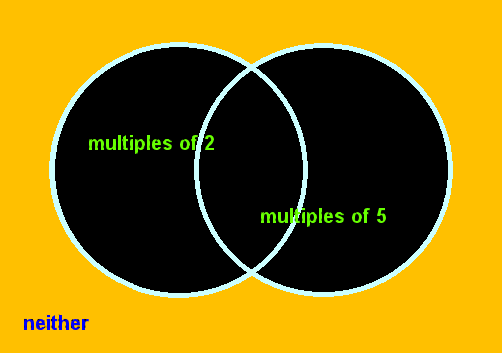 De Morgan’s Laws
De Morgan's Laws can be generalized to any number of sets
Questions?
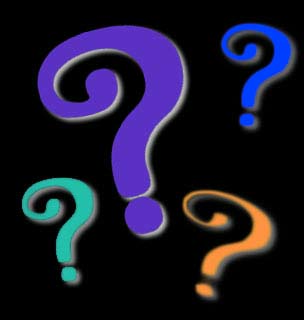 Longitude
Before Columbus, ships sailed as close as they could to shore

This ensured 
they would not 
be lost at sea
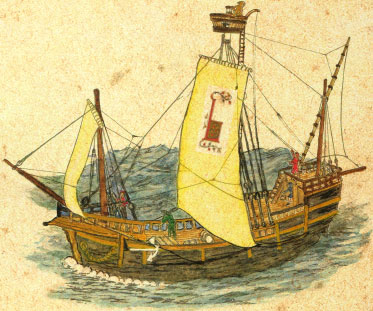 Longitude
Experienced Captains were critical – they could recognize more coastlines and be less likely to 
get lost
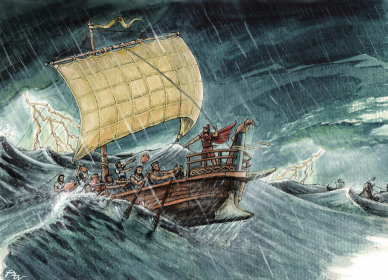 Longitude
There were books of coastline drawings for areas a Captain might not have seen before
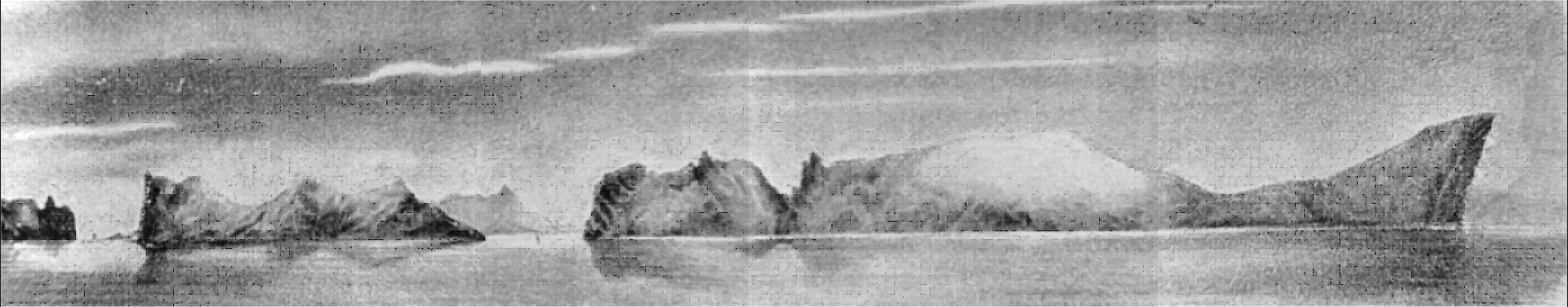 Longitude
A ship that was blown away from shore during a storm was in serious trouble
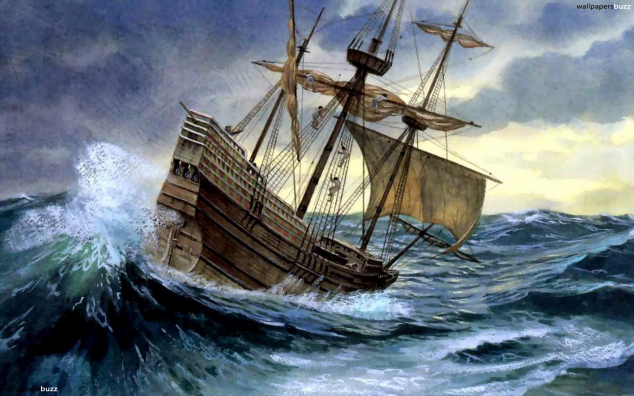 Longitude
When Columbus sailed the ocean blue he discovered a route that would be profitable for ships
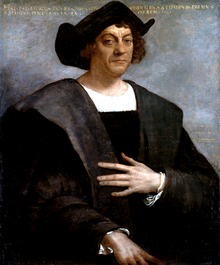 Longitude
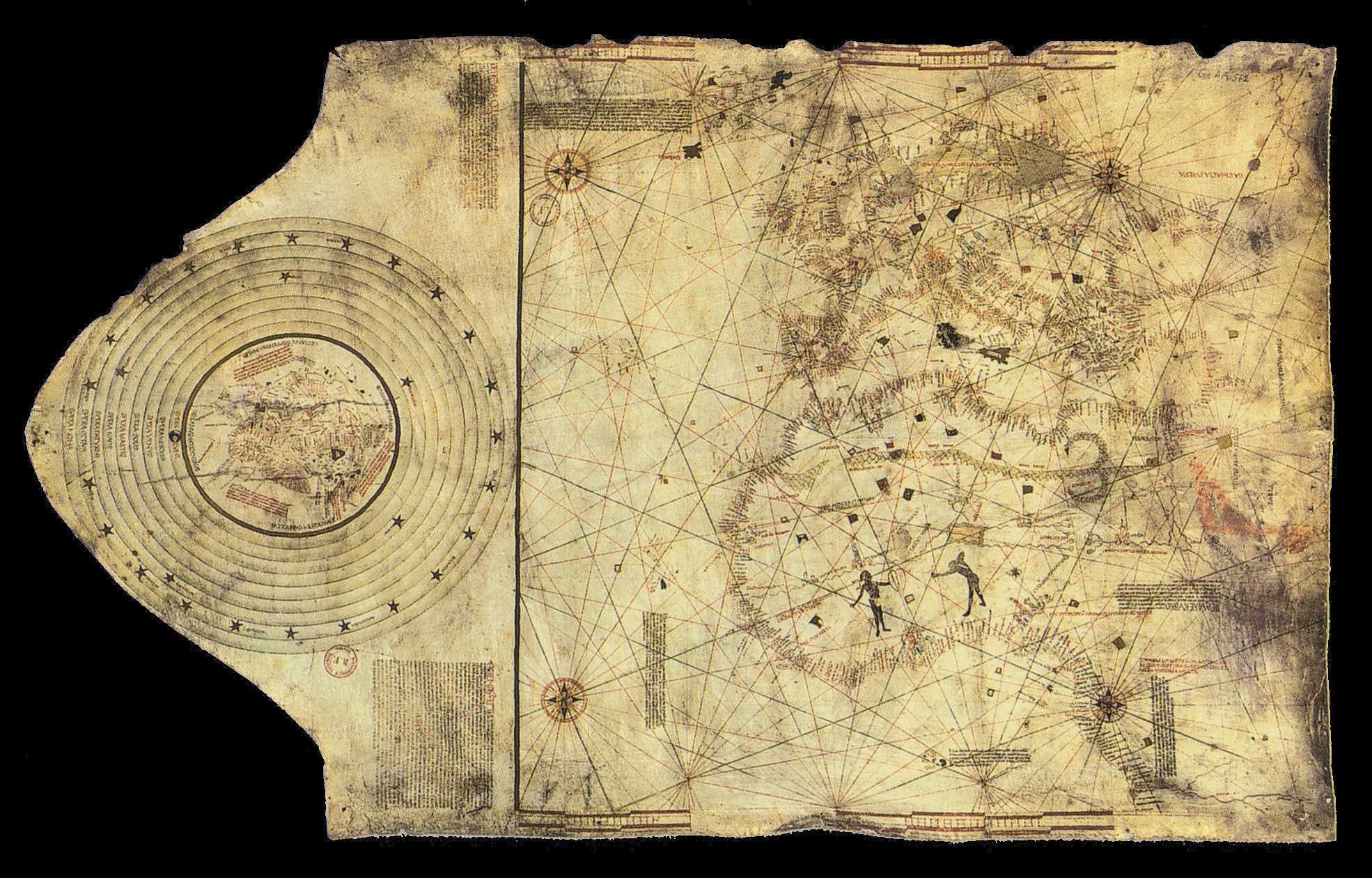 Longitude
But… you couldn’t go to America following a coastline…
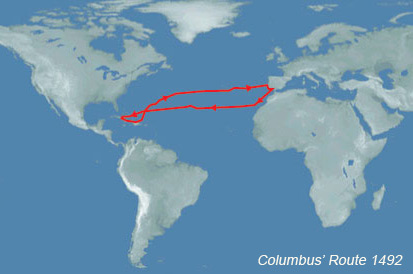 Longitude
Navigators had to become brave enough to leave the coast
They also need a way to tell where 
they were…
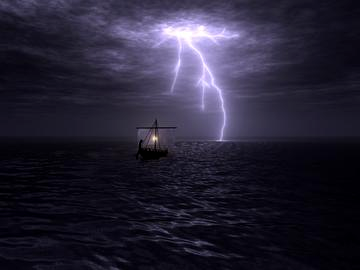 Longitude
Although the Chinese had had compasses for centuries, Europeans wouldn’t use them
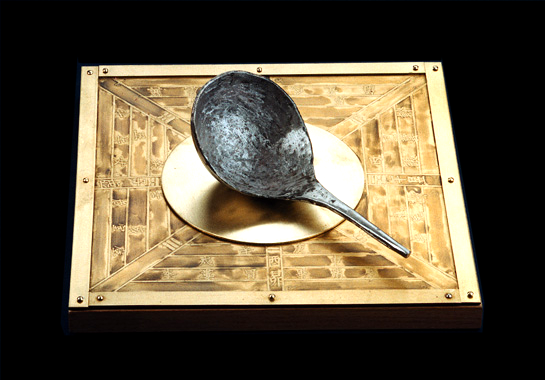 Longitude
They navigated by the North Star and the sun
This gave them their latitude
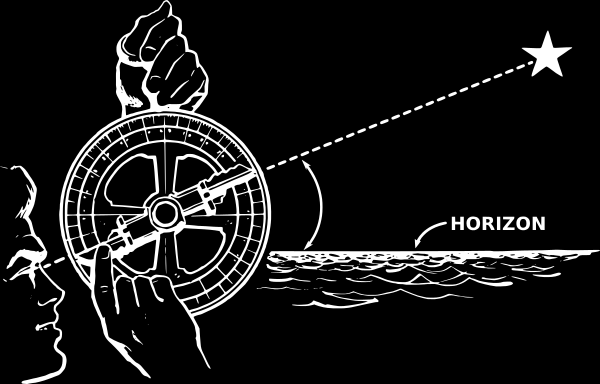 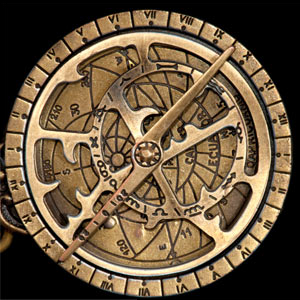 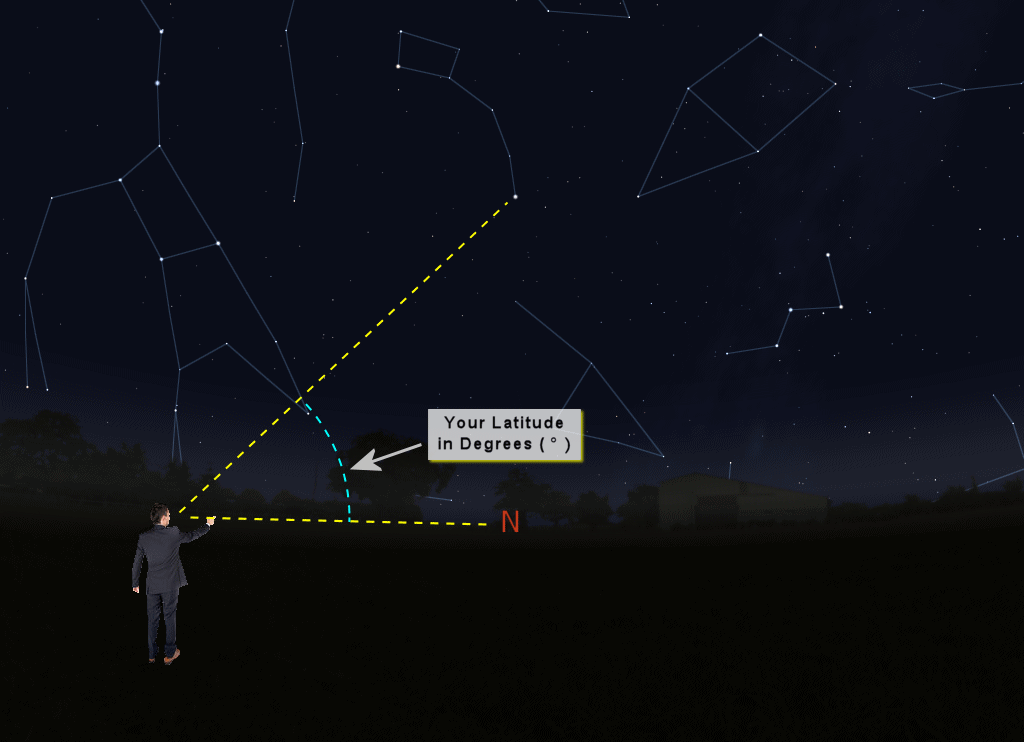 Longitude
But… it’s foggy a lot at sea -you often can’t see the North Star
The Sun had to be sighted at sunrise, noon or sunset
Longitude
When you were lucky and could find your latitude… you still had no way of finding your longitude!
Longitude
Captains would plot their (approximate) course on maps each day by making a line the (general) direction they thought were going and the (estimated) distance they thought they had gone
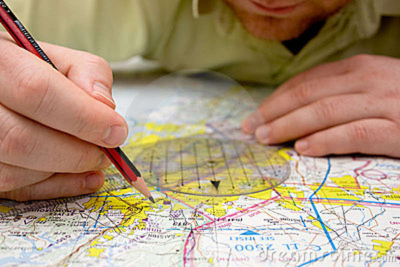 Longitude
It was possible to be off by quite a bit, particularly during storms
Longitude
Navigators knew they needed a way to determine not just how far north of 
the equator 
they were but 
also how far 
around the globe 
they had travelled
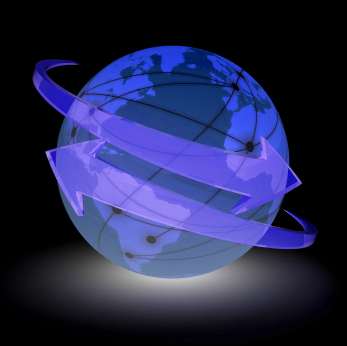 Longitude
In 1502, a contest was announced: anyone who found a reliable method of determining the longitude at sea (to an accuracy of 69 miles) would get money and the honor of having the Prime Meridian go through their capital city
Longitude
(…of course, the Chinese had solved it years earlier… the Prime Meridian should go through 
Beijing…)
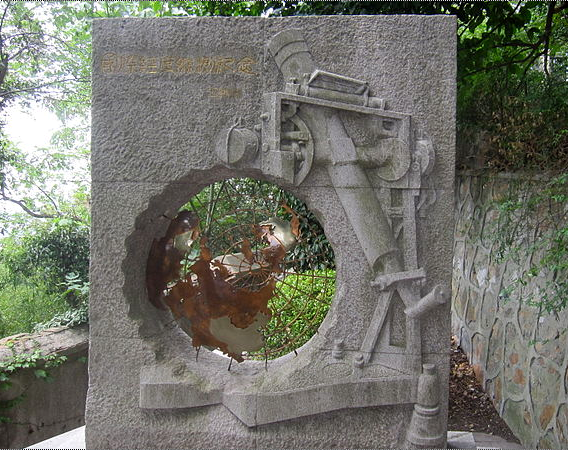 Longitude
One of the people who worked on the Problem of the Longitude was Rene Descartes
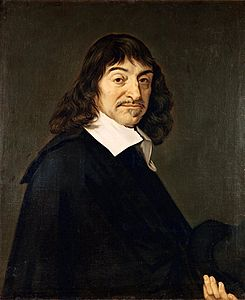 Longitude
He noted the way Captains plotted their course on maps:
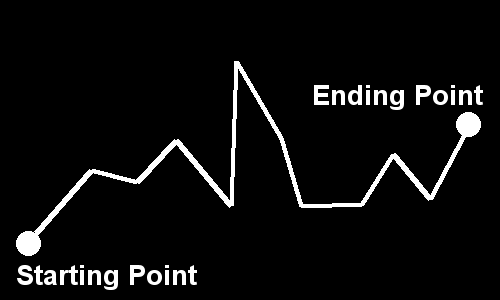 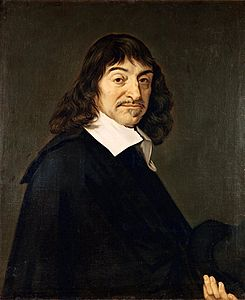 Longitude
He thought that would be a good way to show changes in other data, too!
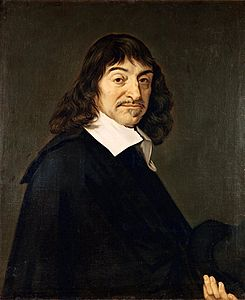 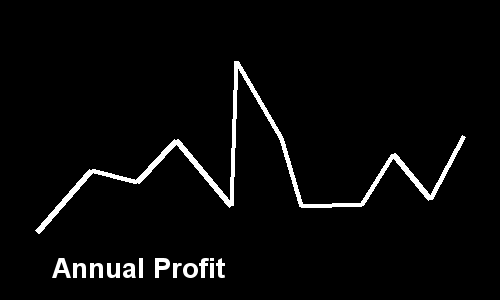 Longitude
He devised a gridded paper and a way to graph pairs of numbers on the grid
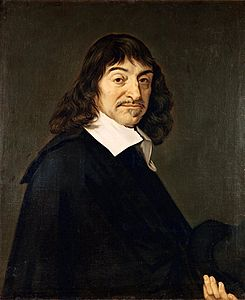 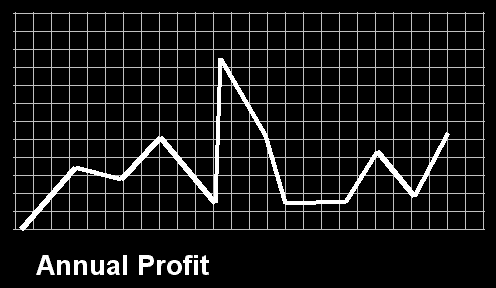 Longitude
In his honor, the grid is called the “Cartesian Coordinate System”
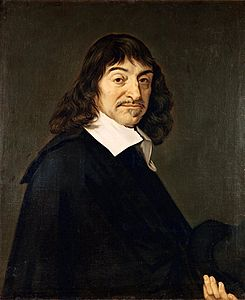 Longitude
Meanwhile…

Galileo was put under house arrest in 1633

All his friends were 
under suspicion by 
the Inquisition
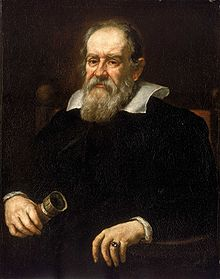 Longitude
Descartes was a friend of Galileo…
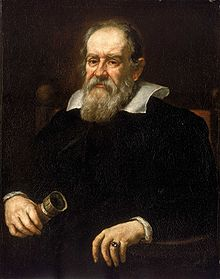 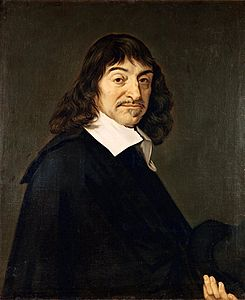 Longitude
In late 1649, word came to Descartes that the Inquisitors were interested in him
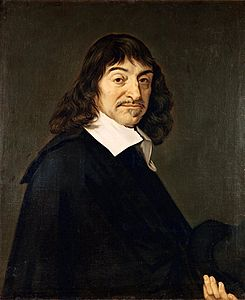 Longitude
He fled to Stockholm, Sweden

He wrote a friend in early February 1660 that “it’s really cold here…”
Longitude
Descartes died February 11, 1650 in Stockholm, Sweden
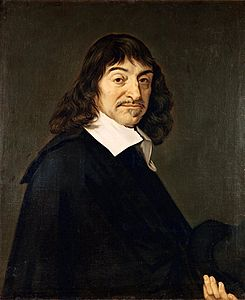 Longitude
He didn’t solve the Problem of the Longitude…
Longitude
He didn’t solve the Problem of the Longitude…

But he did invent graph paper!
Longitude
And… that’s why the Prime Meridian doesn’t go through Paris!
Longitude
Back to the Problem of the Longitude…
Longitude
John Harrison (1693–1776) was a self-educated English carpenter
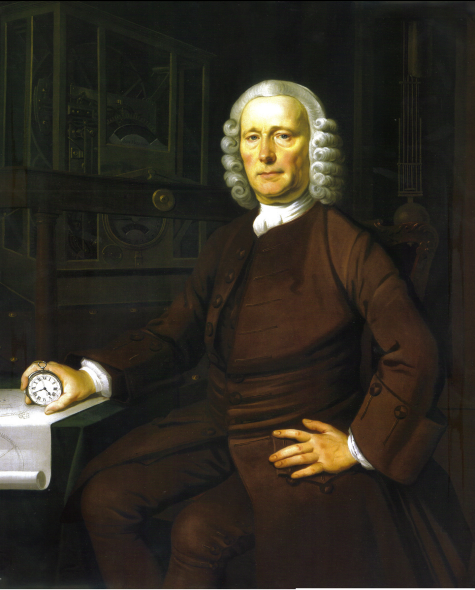 Longitude
While everybody else was looking to science to solve the problem, Harrison looked to technology
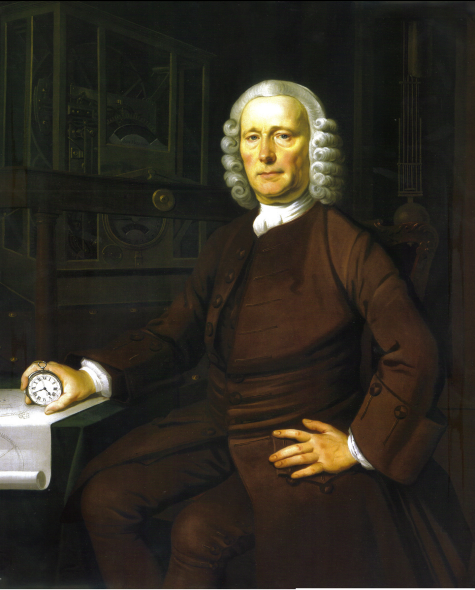 Longitude
What’s the first thing they announce when your plane lands at an airport?
Longitude
Local time!
Longitude
That’s because not everyplace has sunrise at the same instant 

The time lag 
means “noon”
is later as you 
move from east 
to west
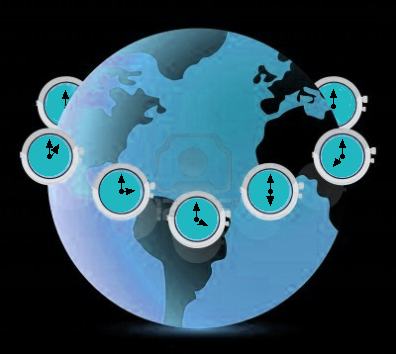 Longitude
Harrison decided a clock that would be accurate on board ship would allow the Captain 
to determine how far 
around the Earth 
he had travelled
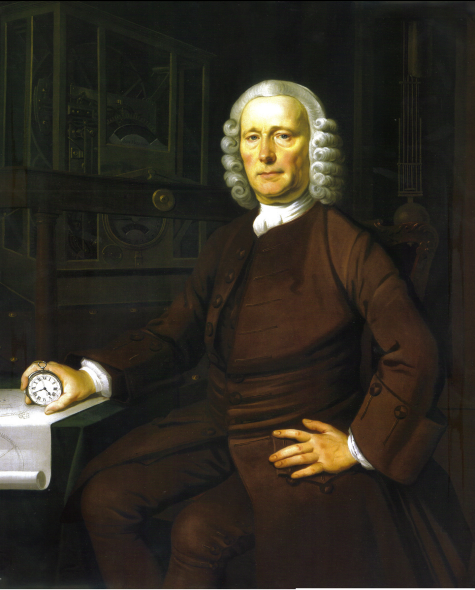 Longitude
From 1713-1758 he built pendulum clocks designed to counteract the movements of a ship at sea
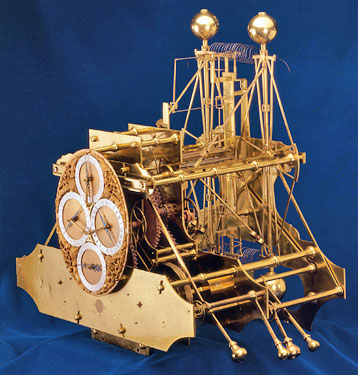 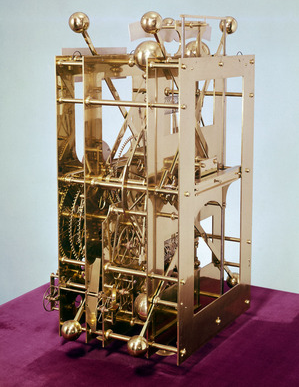 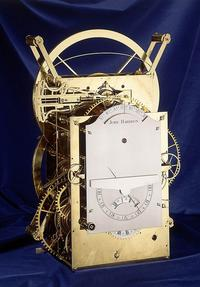 Longitude
They were HUGE and didn’t work very well
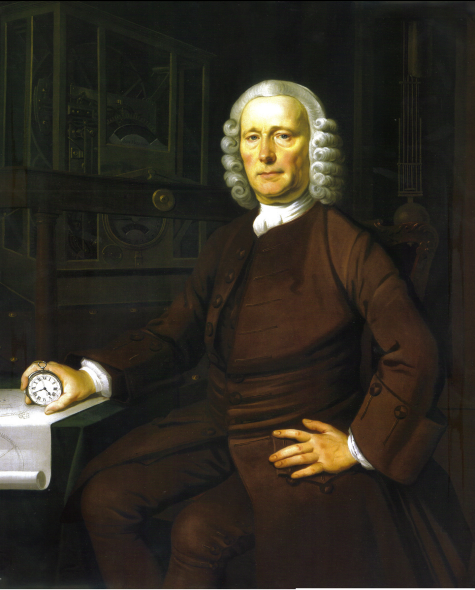 Longitude
In 1758, Harrison decided a watch would be the solution

Watches weren’t very 
accurate in 1758…
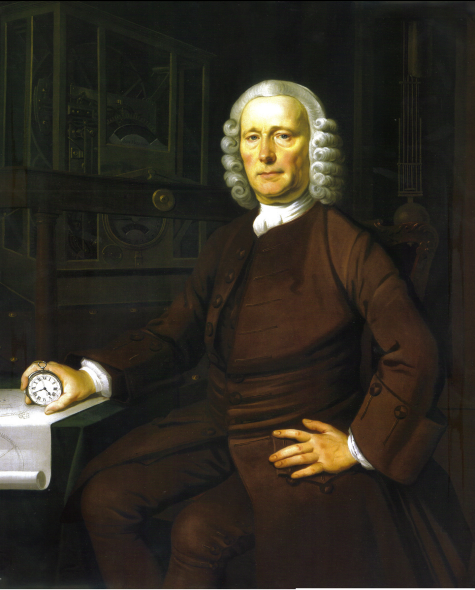 Longitude
Harrison created an accurate watch – the first chronometer
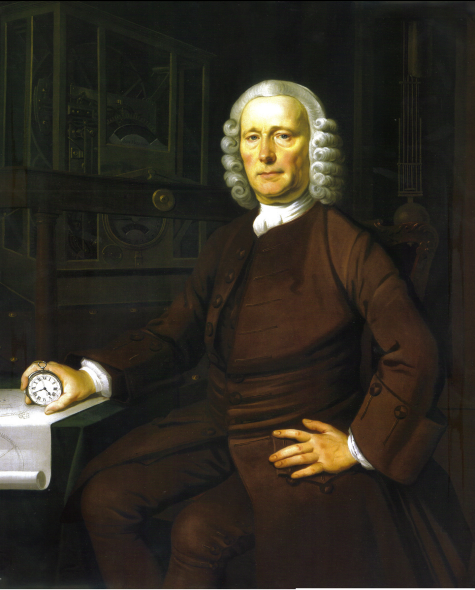 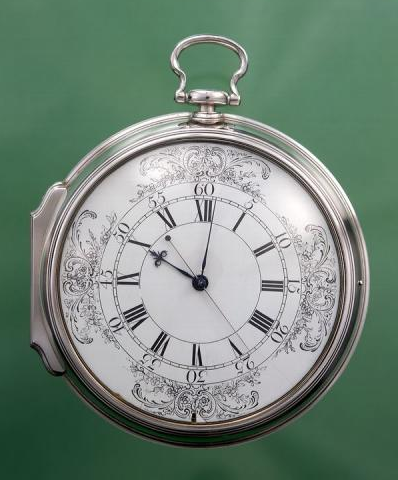 Longitude
In 1761, his son took the chronometer on a voyage to the West Indies

It was accurate to 1.2 miles
Longitude
Remember… the contest specified 69 miles…

AND

If you are within 1.2 miles of something at sea, you can SEE it!
Longitude
Ship Captains were ecstatic!
Longitude
The British Board of Longitude was not willing to believe an uneducated commoner could solve the Problem 
They also wanted a more “scientific” solution
Longitude
They felt Harrison’s success was a fluke and demanded a retest
Longitude
The Reverend Dr. Nevil Maskelyne was not noble, but 			  he WAS well-
			  educated and a 
			  member of the 
			  Royal Society
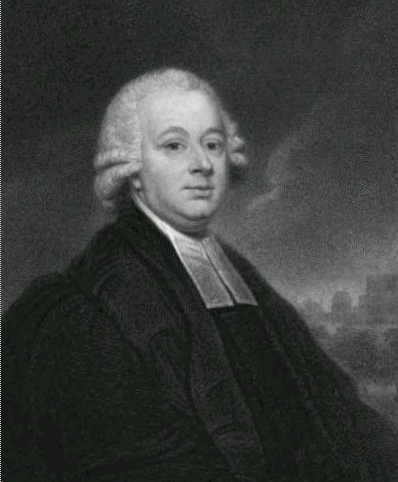 Longitude
He had a more scientific solution: the lunar distance 
			  method
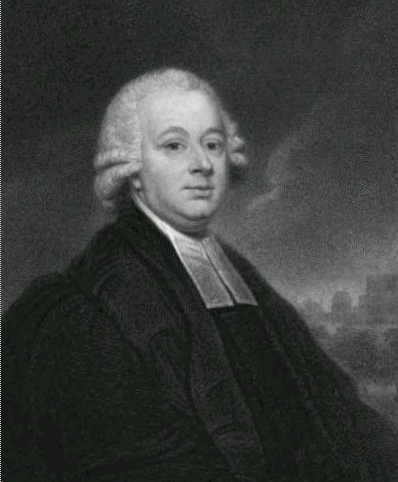 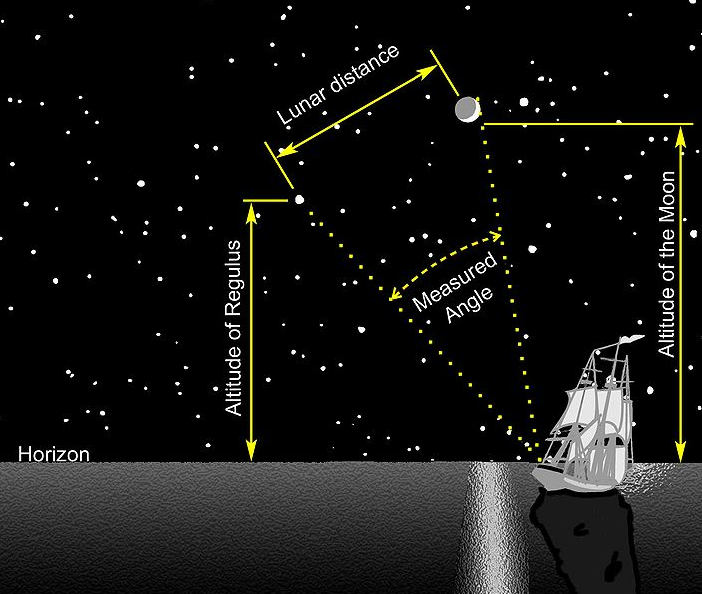 Longitude
It was accurate but hard to compute, and ship Captains 			  	  hated it
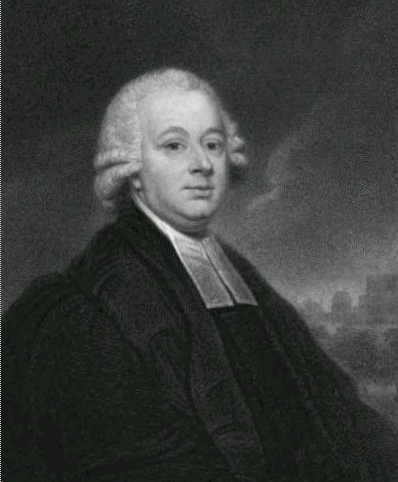 Longitude
The Board demanded both Maskelyne and Harrison test their systems on a voyage to Barbados in 1763
Longitude
Harrison’s chronometer made the voyage with errors of 10 miles

Maskelyne’s system produced errors of 30 miles
Longitude
The Board still didn’t like it
Longitude
Then Maskelyne was appointed to the Board
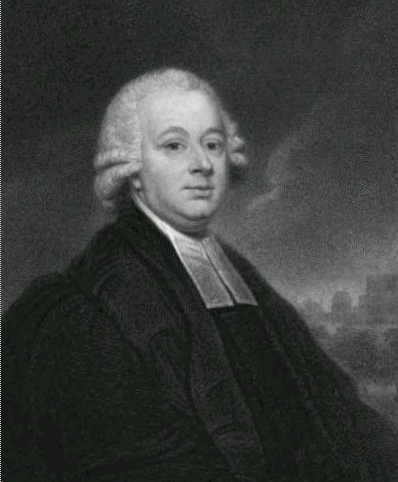 Longitude
The Board demanded they be allowed to take apart Harrison’s watch to study it
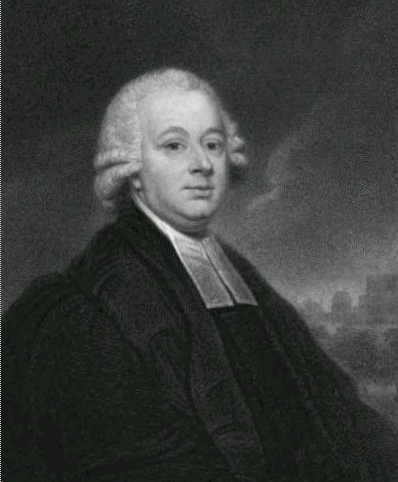 Longitude
Amazingly, a negative report on Harrison’s chronometer was issued!
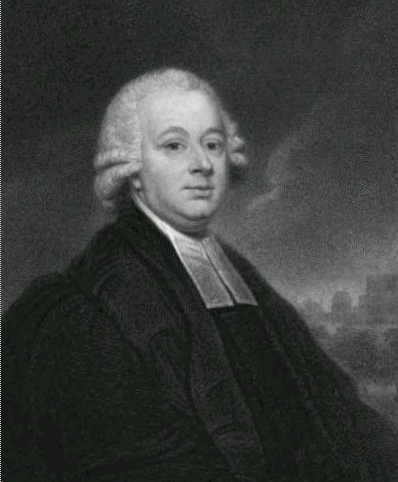 Longitude
Happily, Sir Edmond Halley was sympathetic to Harrison
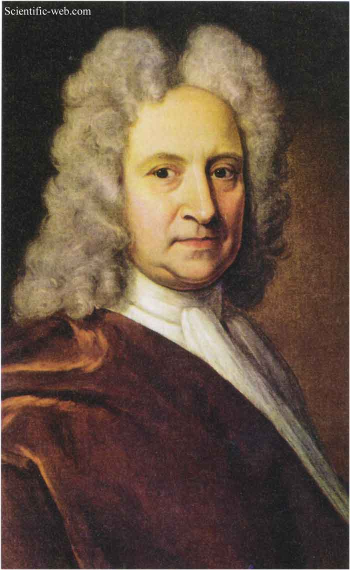 Longitude
He told King George III about his friend’s dilemma

The King was very 
interested in science 
and technology and
extremely annoyed 
with the Board
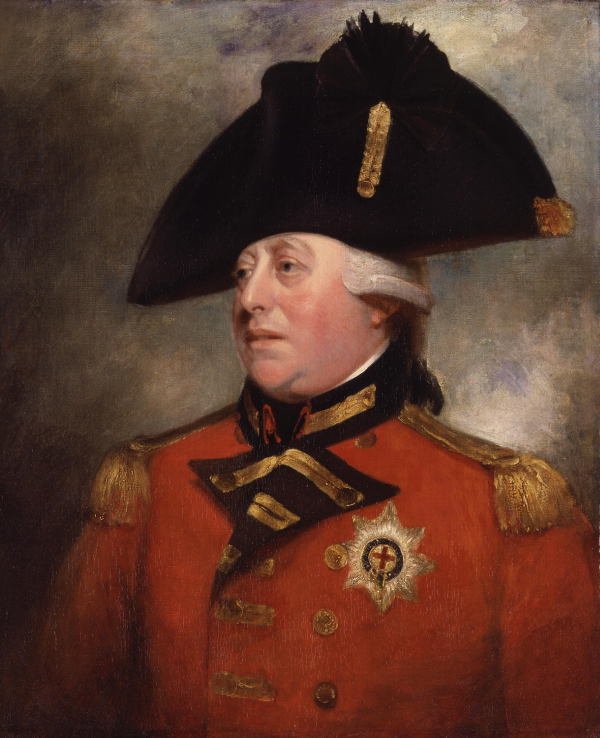 Longitude
King George tested a second watch himself at the palace After ten weeks of daily observations he found 
it to be accurate to 
within one third of 
one second per day
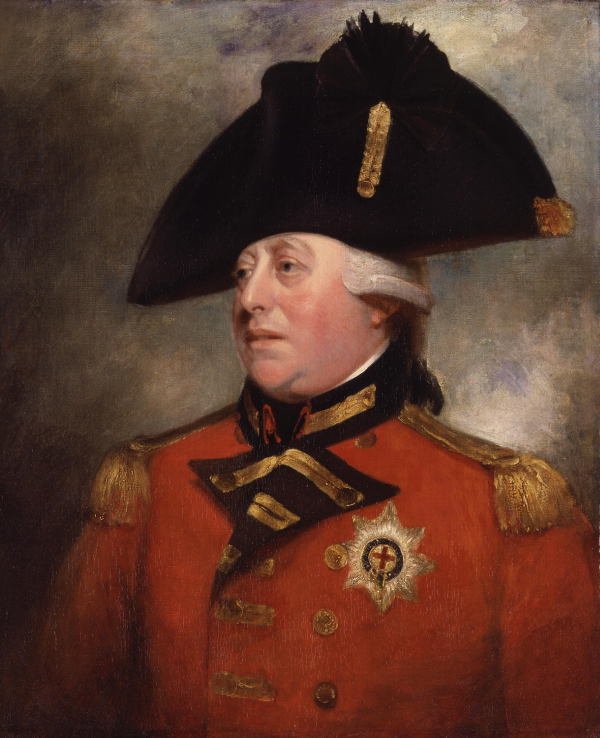 Longitude
King George then advised Harrison to petition Parliament for the full prize
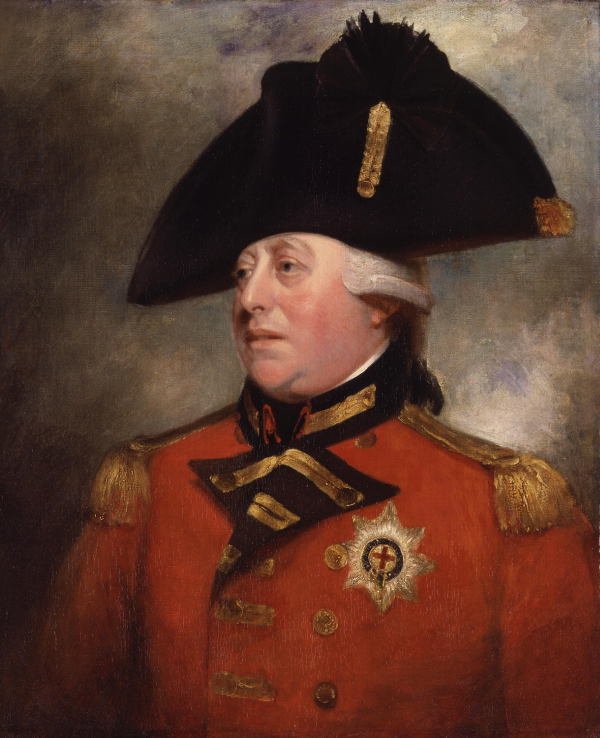 Longitude
Finally in 1773, when he was 80 years old, Harrison received a monetary award from Parliament for his 
achievements
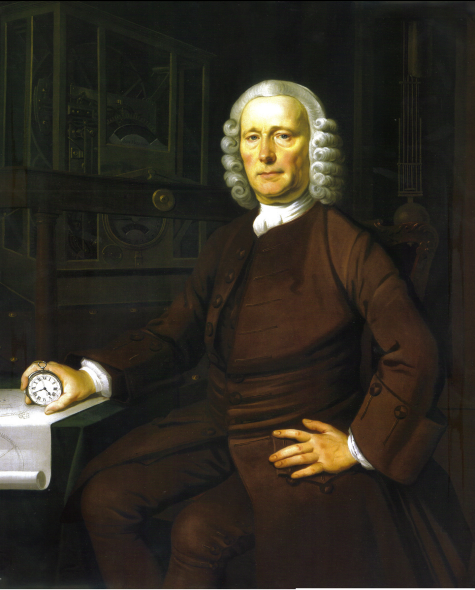 Longitude
He never received the official award 
(which was never 
awarded to anyone)
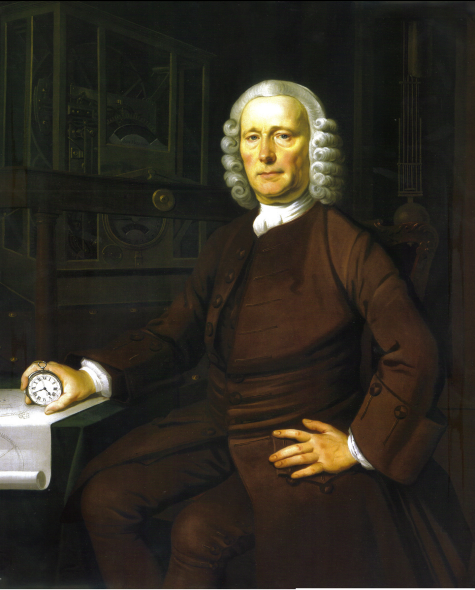 Longitude
He was to survive for just three more years
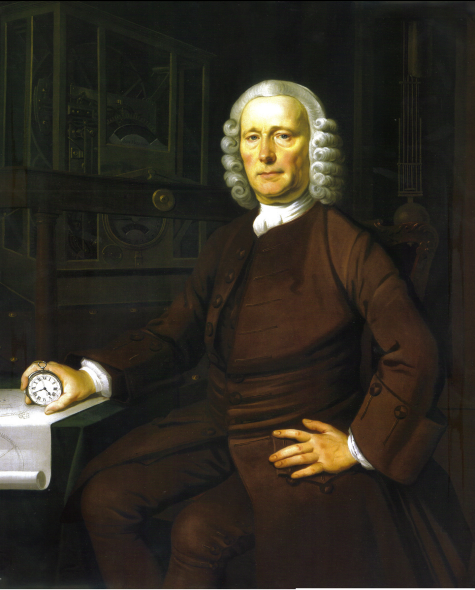 Longitude
Because chronometers were expensive (and the Royal Navy was cheap) Captains were expected to use the lunar distance method into the 1800s

(they still hated it…)
Longitude
Captains who could afford them (like Captain Cook) bought their own chronometers
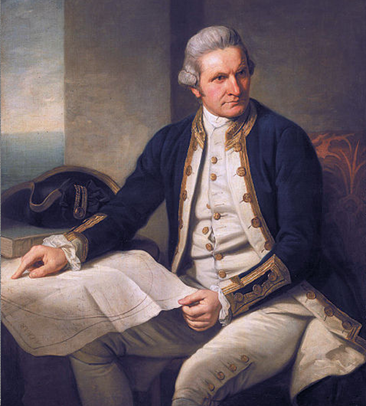 Longitude
Since Maskelyne's observations and calculations were made at the Royal Greenwich Observatory, the Greenwich meridian was made the Prime Meridian by the Board
Longitude
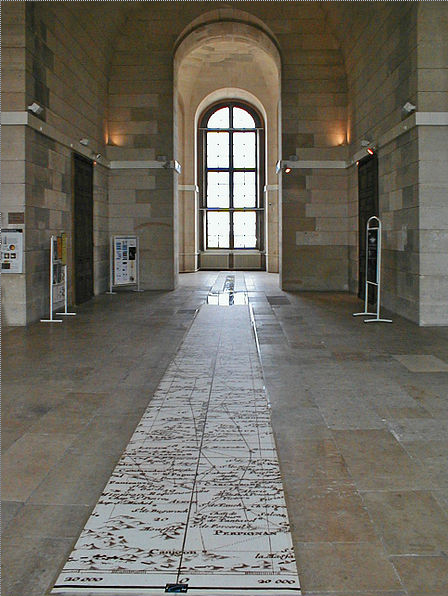 France used the 
Paris Meridian 
until 1914
Longitude
Harrison’s clocks were restored in the 1930s and are working presently
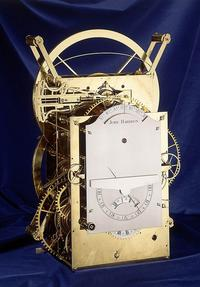 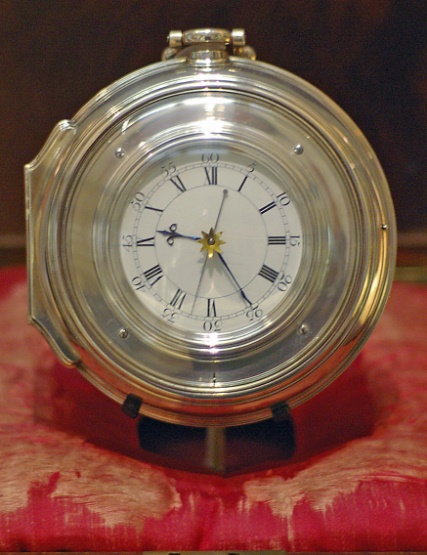 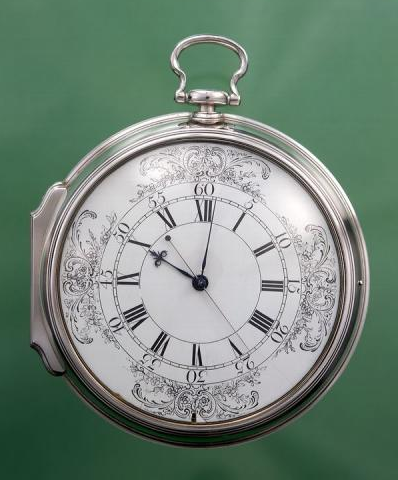 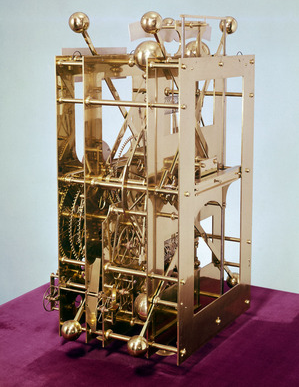 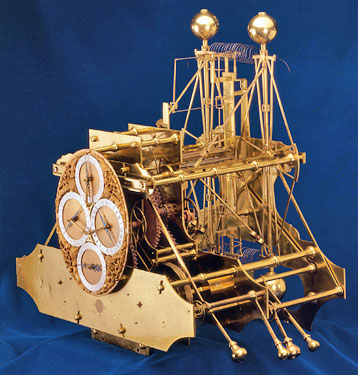 Longitude
John Harrison has a stamp
(Nevil Maskelyne doesn’t)
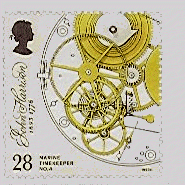 Ordered Pairs
Rene Descartes noted the way Captains plotted their course on maps:
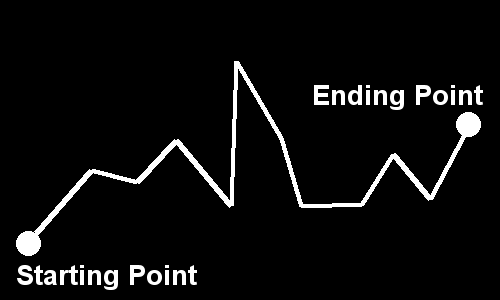 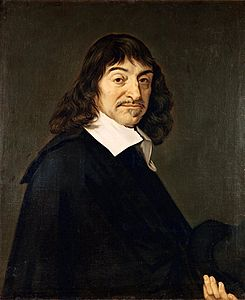 Ordered Pairs
He thought that would be a good way to show changes in other data, too!
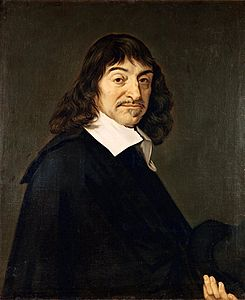 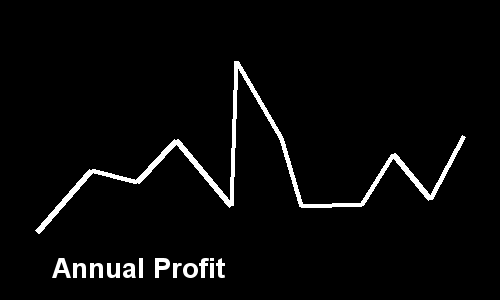 Ordered Pairs
He devised a gridded paper and a way to graph pairs of numbers on the grid
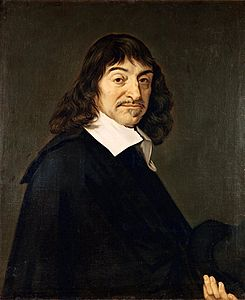 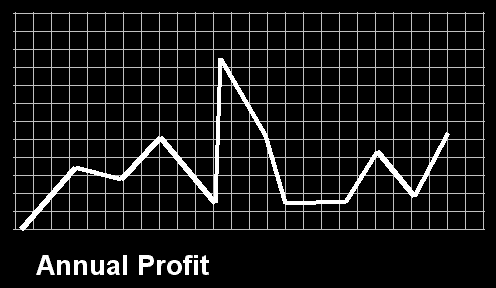 Ordered Pairs
Just like the ships’ captains needed a starting point for their charts, you need a starting point for graph paper
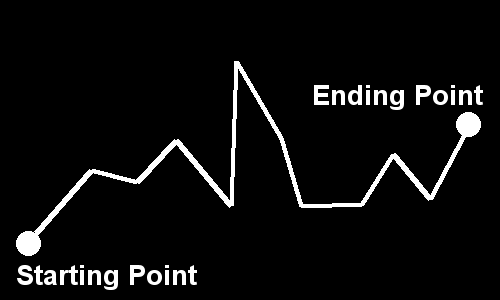 Ordered Pairs
The starting point on graph paper is called the “origin”
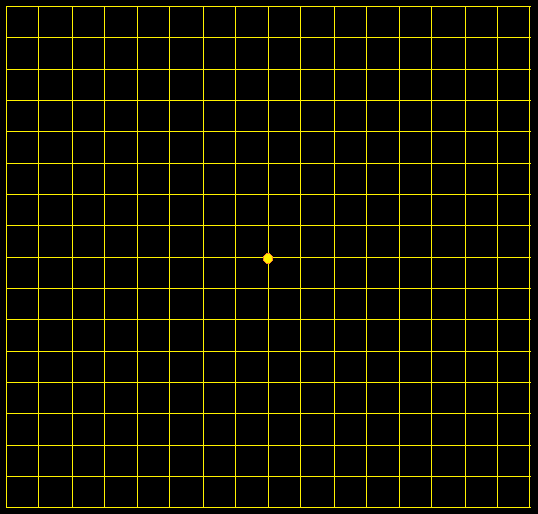 Ordered Pairs
Because the paper is 2-dimensional, we can graph two variables: x and y
Ordered Pairs
The variables or their values are represented using an “ordered pair”:  (x,y)
“x” is always the first one
“y” is always the second one
Ordered Pairs
IN-CLASS PROBLEMS
(x,y)
(3,1)
What is x?  What is y?
(14,-72)
What is x?  What is y?
(π,80.9)
What is x?  What is y?
Ordered Pairs
To graph (x,y) on the paper, x’s are plotted on a horizontal real number line (the x-axis) and y’s on a vertical one (the y-axis)

The origin is the (0,0) point where the two axes cross
Ordered Pairs
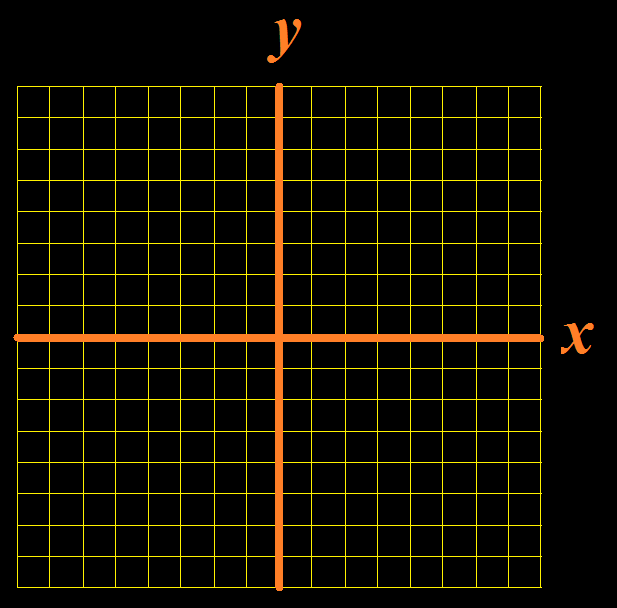 y-axis


  x-axis
                (0,0)
Ordered Pairs
You also need units – make sure they are constant across an axis 

(They can be different for each axis)
Ordered Pairs
7
 6
 5
 4
 3
 2
 1
 0
-1  
-2
-3
-4
-5
-6
-7
-7 -6 -5 -4 -3 -2 -1  0  1    2    3    4     5       6       7
Ordered Pairs
Graph the x value using the horizontal x-axis
Graph the y value using the vertical y-axis
Ordered Pairs
(4,2)
(-5,6)
(3,-5)
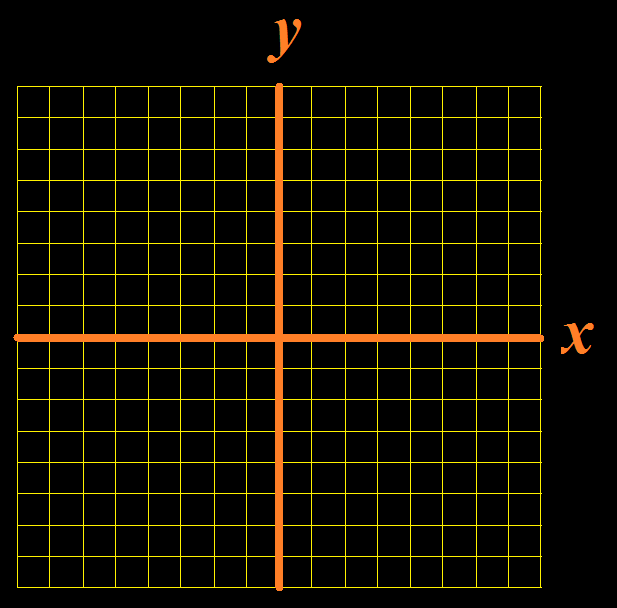 7
 6
 5
 4
 3
 2
 1
 0
-1  
-2
-3
-4
-5
-6
-7
*
*
-7 -6 -5 -4 -3 -2 -1  0  1    2    3    4     5       6       7
*
Ordered Pairs
Given elements a and b
    (a,b) means an ordered pair

(a,b) = (c,d)   if and only if   
	a = c   and   b = d
Ordered Pairs
IN-CLASS PROBLEMS
Cartesian Products
Given sets A and B, the Cartesian product of A and B is the set of all ordered pairs (a,b) where “a” is in A and “b” is in B
Cartesian Products
Given sets A and B, the Cartesian product of A and B is the set of all ordered pairs (a,b) where “a” is in A and “b” is in B

Written: A x B
(× vs x)
Cartesian Products
Symbolically:

A x B = {(a,b)| aA  and  bB}
Cartesian Products
A = {1,2}
B = {a,b}

A x B = {(1,a),(1,b),(2,a),(2,b)}
Cartesian Products
The number of elements in a Cartesian product will equal the product of the number of non-null elements in all the sets being crossed
Cartesian Products
IN-CLASS PROBLEMS
A = {1,2,3}   B = {u,v}

How many elements are in AxB?
Cartesian Products
IN-CLASS PROBLEMS
A = {1,2,3}   B = {u,v}

What is A x B?
Cartesian Products
IN-CLASS PROBLEMS
A = {1,2,3}   B = {u,v}

What is A x B?
{(1,u),(2,u),(3,u),(1,v),(2,v),
(3,v)}
Cartesian Products
IN-CLASS PROBLEMS
A = {1,2,3}   B = {u,v}

How many elements are in BxA?
Cartesian Products
IN-CLASS PROBLEMS
A = {1,2,3}   B = {u,v}

What is B x A?
Cartesian Products
IN-CLASS PROBLEMS
A = {1,2,3}   B = {u,v}

What is B x A?
{(u,1),(u,2),(u,3),(v,1),(v,2),
(v,3)}
Cartesian Products
IN-CLASS PROBLEMS
A = {1,2,3}   B = {u,v}

How many elements are in BxB?
Cartesian Products
IN-CLASS PROBLEMS
A = {1,2,3}   B = {u,v}

What is B x B?
Cartesian Products
IN-CLASS PROBLEMS
A = {1,2,3}   B = {u,v}

What is B x B?
{(u,u),(u,v),(v,u),(v,v)}
Cartesian Products
IN-CLASS PROBLEMS
Describe R x R:
Cartesian Products
IN-CLASS PROBLEMS
Describe R x R:
Think of R as the real number line
R x R will be a horizontal “x” line and a vertical “y” line
Cartesian Products
IN-CLASS PROBLEMS
Describe R x R:
7
 6
 5
 4
 3
 2
 1
 0
-1  
-2
-3
-4
-5
-6
-7
-7 -6 -5 -4 -3 -2 -1  0  1    2    3    4     5       6       7
Questions?
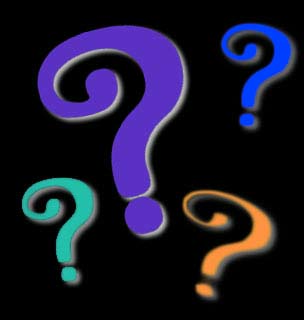